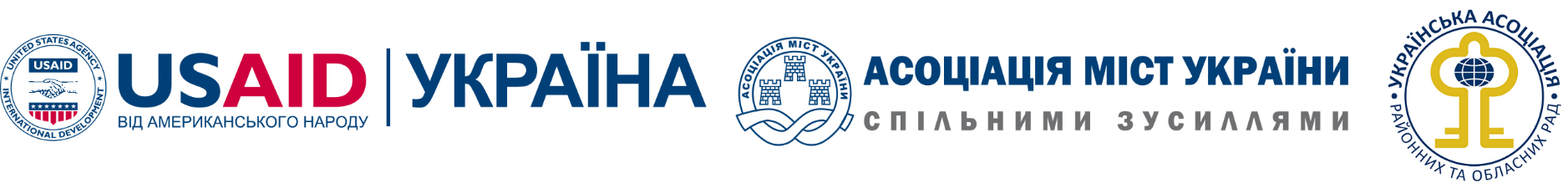 Секторальні реформи як невід’ємна складова процесу децентралізації: бюджетна політика
ФАХОВА МАЙСТЕРНЯ

Марина Гончаренко
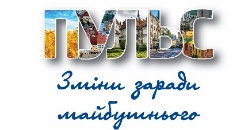 19 червня 2018 рік, м. Костянтинівка
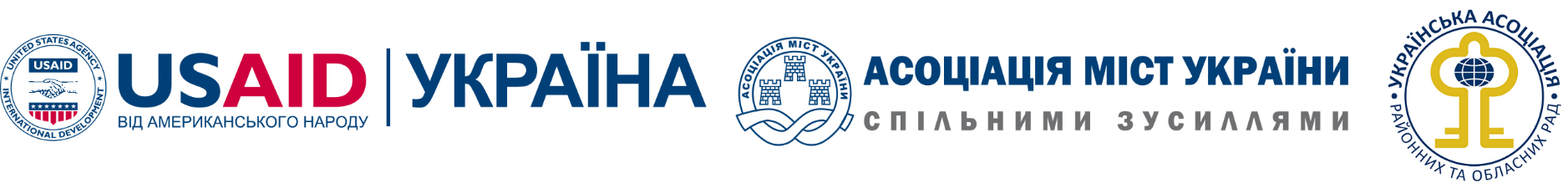 Динаміка формування об’єднаних територіальних громад
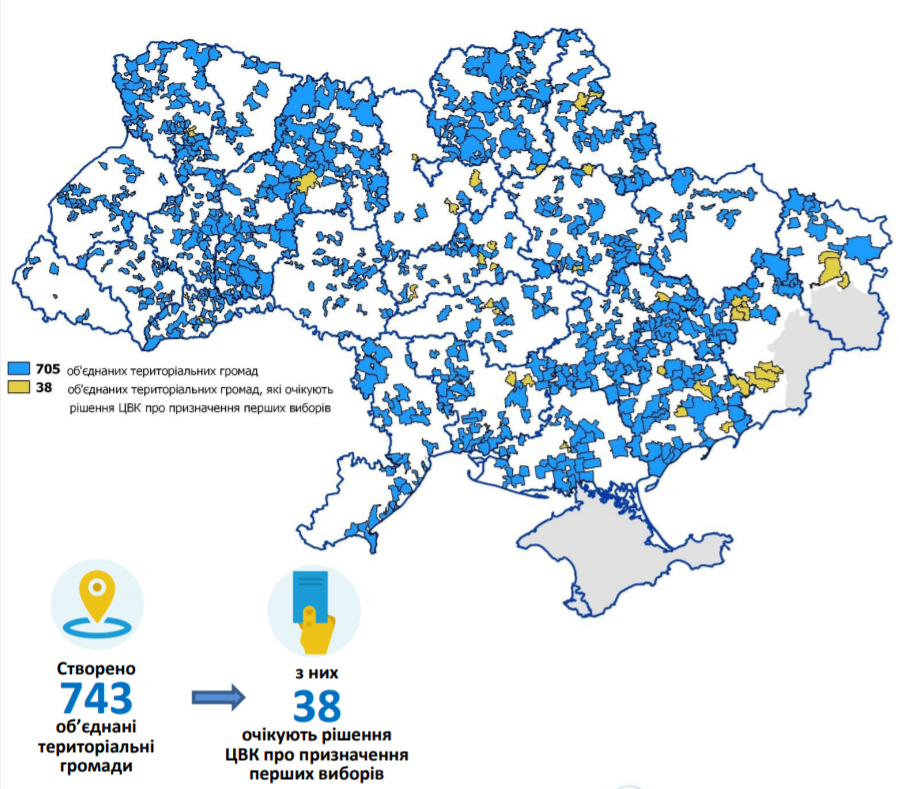 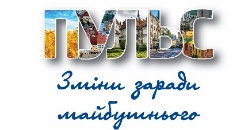 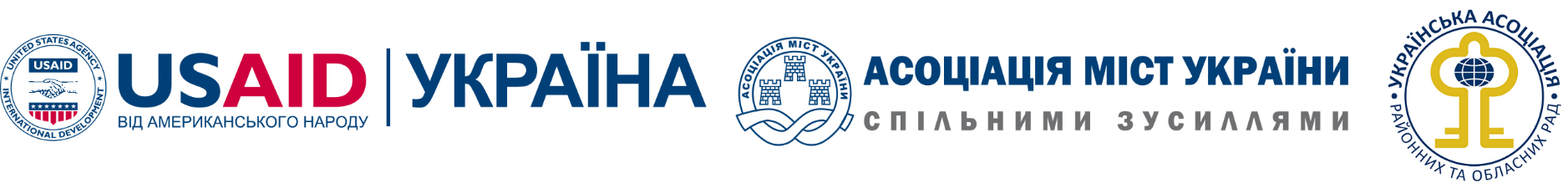 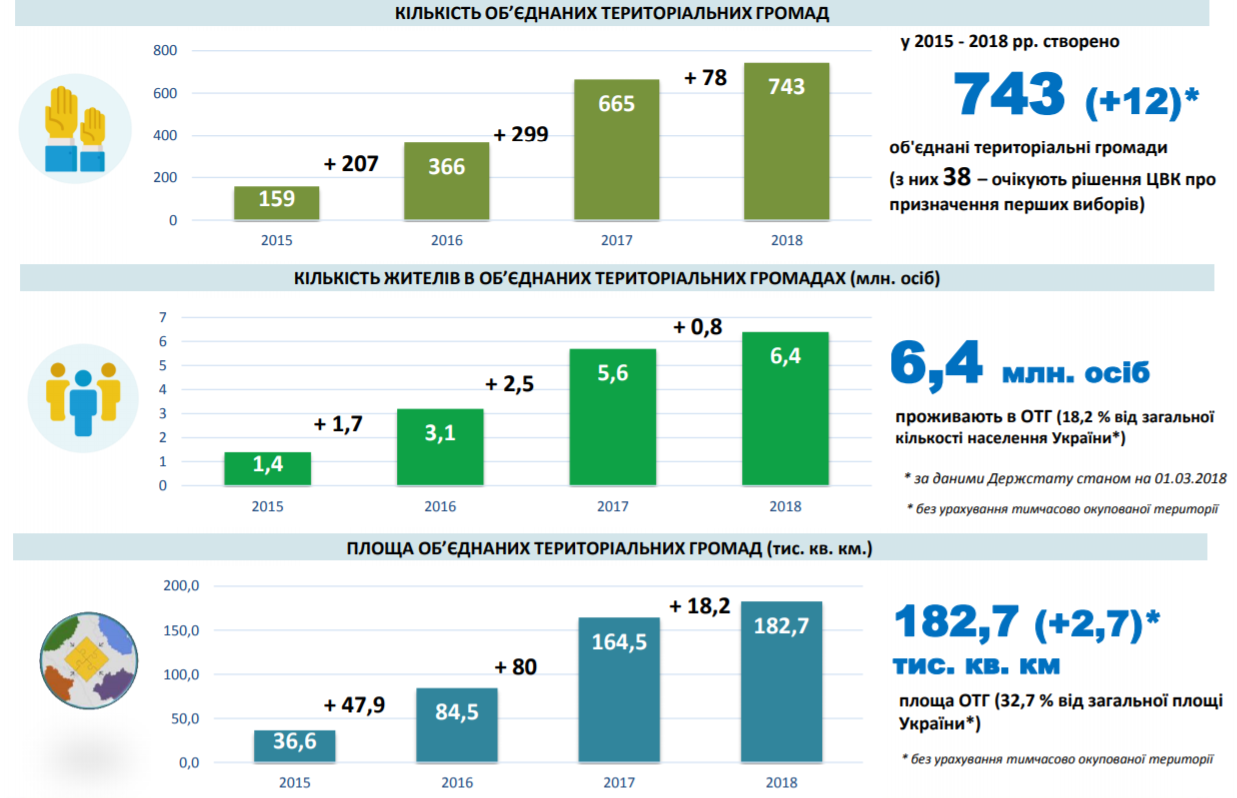 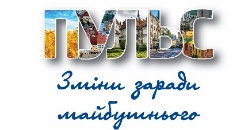 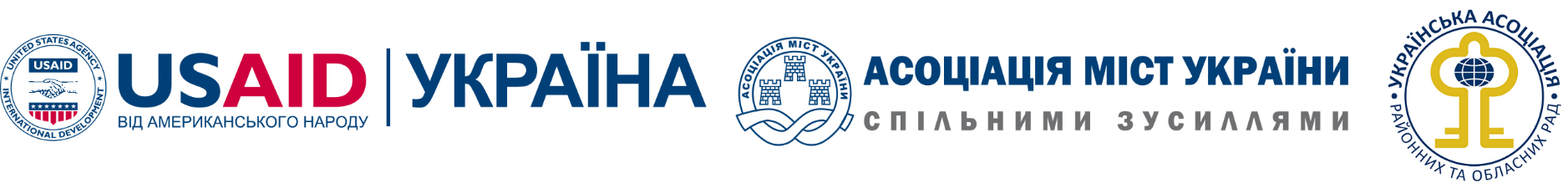 МЕТА БЮДЖЕТНОЇ РЕФОРМИ
Побудова бюджетної системи України, що забезпечує створення належних фінансових умов для забезпечення виконання місцевими органами влади та органами місцевого самоврядування своїх повноважень
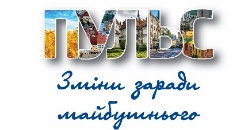 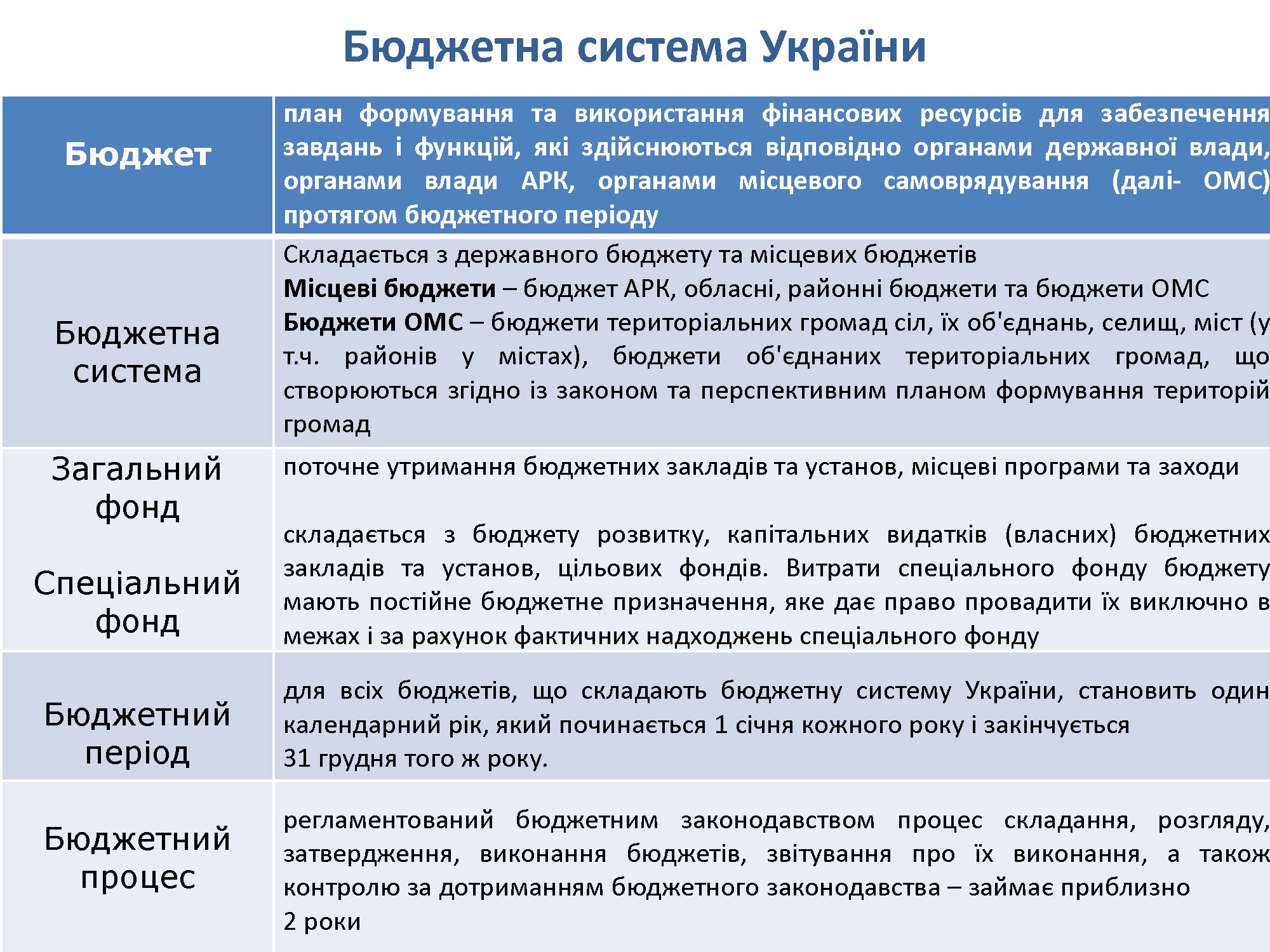 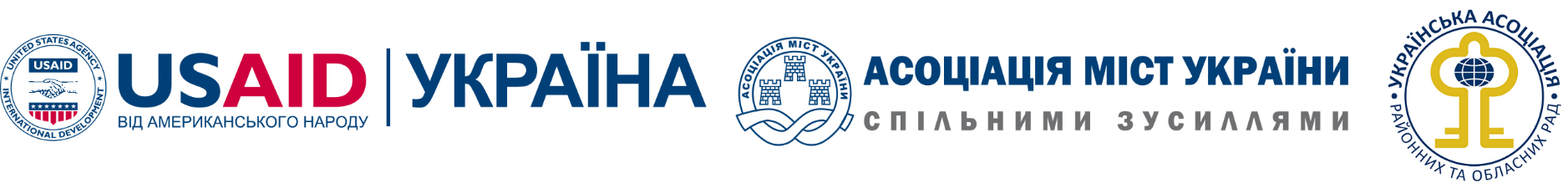 БЮДЖЕТНА СИСТЕМА УКРАЇНИ
МІСЦЕВІ БЮДЖЕТИ
ДЕРЖАВНИЙ
Міський бюджет міста Києва
Обласні бюджети
1 рівень
Бюджети ОТГ
Бюджети міст обласного значення
Районні бюджети
2 рівень
Селищні бюджети
Бюджети районів у містах
Сільські бюджети
Міські бюджети міст районного значення
3 рівень
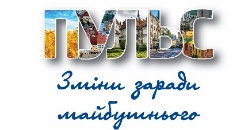 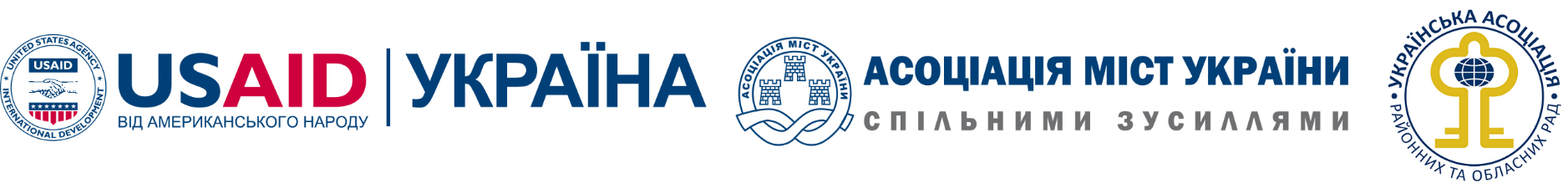 БЮДЖЕТНА СИСТЕМА УКРАЇНИ
МІСЦЕВІ БЮДЖЕТИ
ДЕРЖАВНИЙ БЮДЖЕТ
Бюджети місцевого самоврядування
Обласні бюджети
Районні бюджети
Міські бюджети міст районного значення
Бюджети міст обл. значення
Бюджети районів у містах
Прямі міжбюджетні відносини
Бюджети ОТГ
Селищні бюджети
Міський бюджет м.Києва
Сільські бюджети
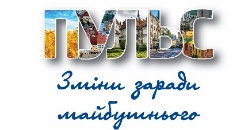 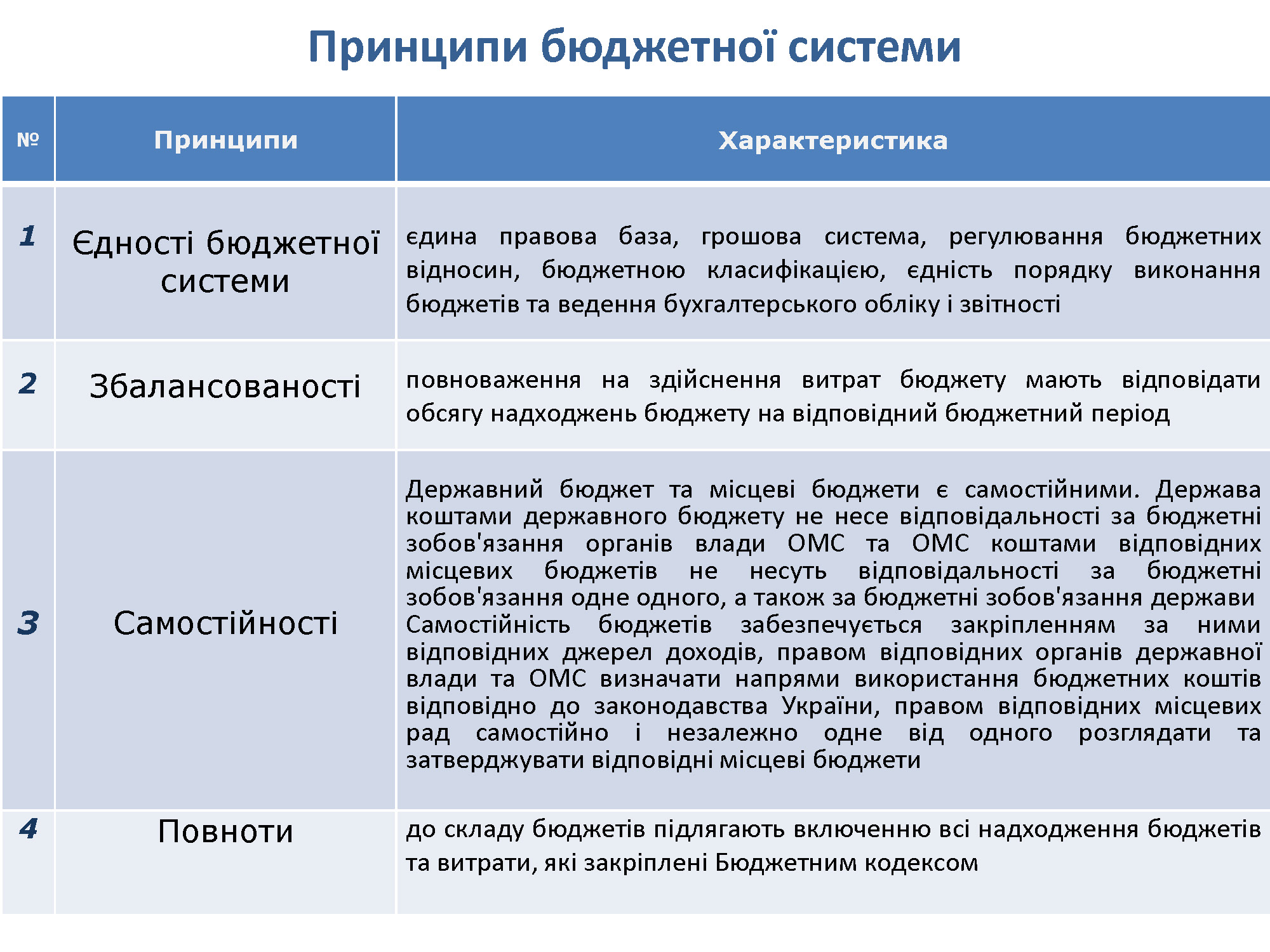 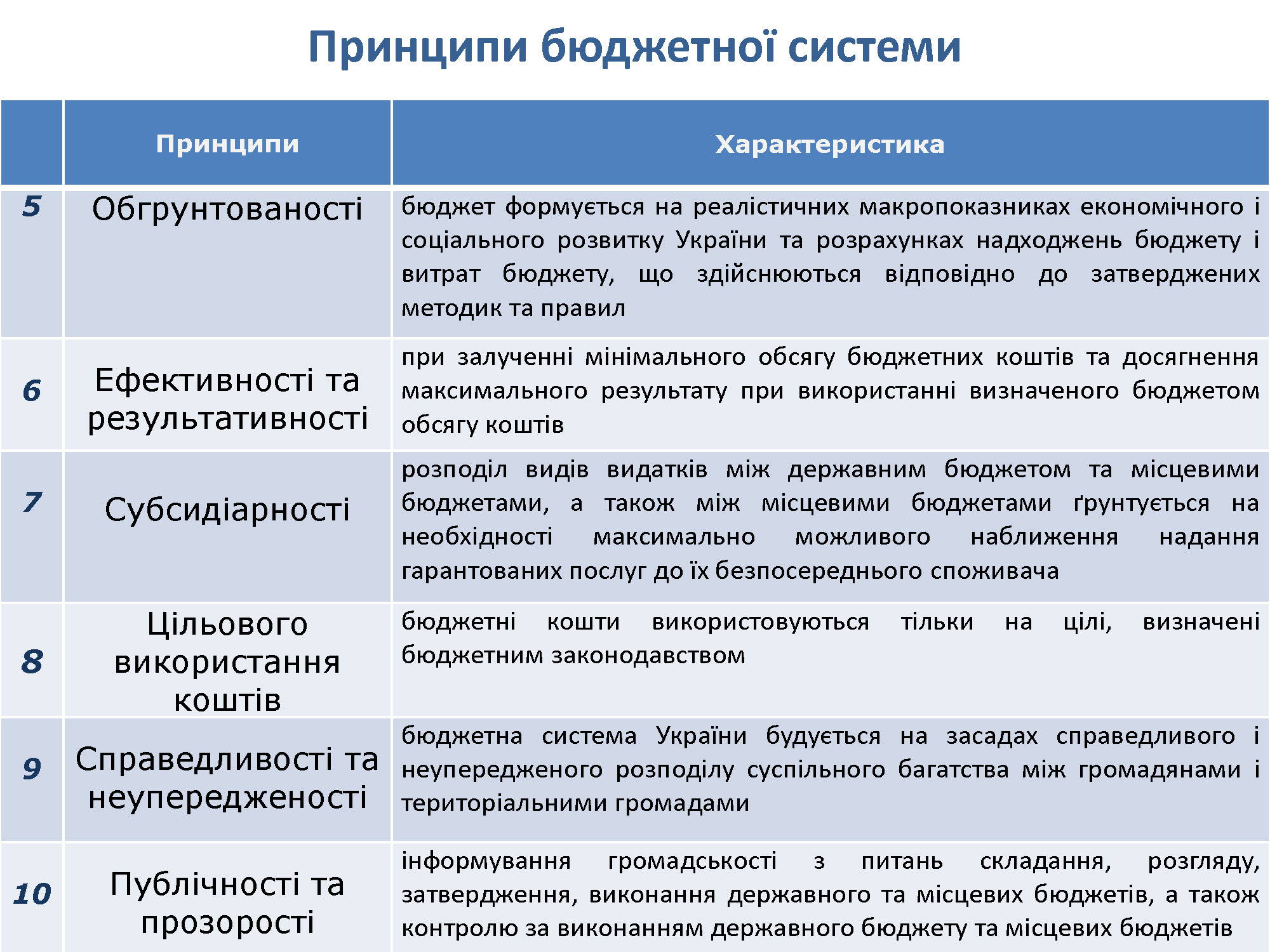 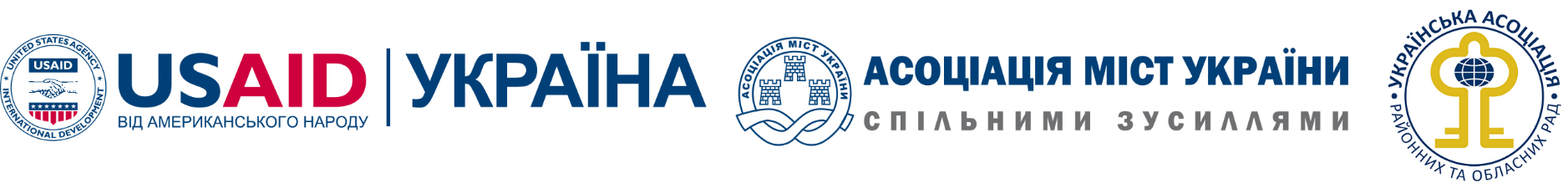 Перехід від трьохрівневої  до дворівневої системи бюджетних взаємовідносин
ДЕРЖАВНИЙ БЮДЖЕТ
ДЕРЖАВНИЙ БЮДЖЕТ
1625 бюджетів
669             бюджетів
1
Обласні  бюджети
Бюджет                   м. Києва
Обласні  бюджети
1
Бюджет                   м. Києва
24
24
Зведені бюджети 
районів
Районні 
бюджети
474
Зведені бюджети міст обл. значення
Бюджети громад (міста, селища, села)
170
100
1500
МІСЦЕВІ БЮДЖЕТИ *
Районні бюджети
Міські бюджети міст обласного значення
170
474
Стимулювання громад                    до об'єднання
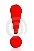 11092 бюджети
Міські бюджети міст районного значення
Бюджети  районів у містах
269
48
Громади, об'єднані відповідно до критеріїв, визначених Законом про добровільне об'єднання територіальних громад** , матимуть  такі ж повноваження, як   міста обласного значення 
Органи місцевого самоврядування в  селах, селищах, містах районного значення, що не об’єдналися, з 2016 року позбавляються  права на виконання делегованих державою повноважень
Сільські бюджети
Селищні бюджети
743
10032
* без місцевих бюджетів Автономної Республіки Крим  та м. Севастополь (326 бюджетів)
11761
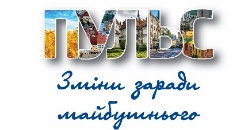 МІСЦЕВІ БЮДЖЕТИ *
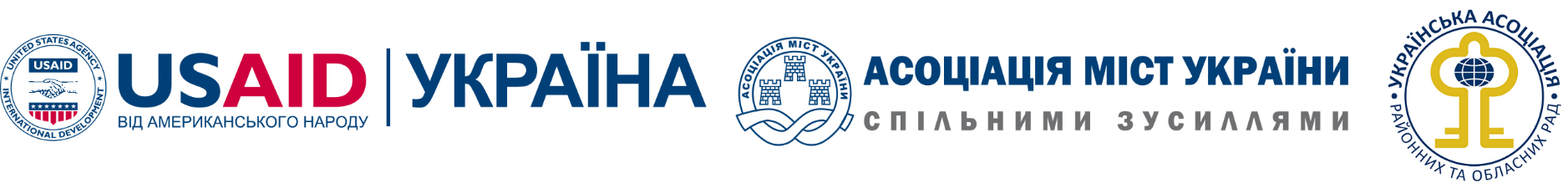 Основні новації бюджетної реформи
Бюджетна автономія та фінансова самостійність місцевих бюджетів
1
Закріплення за місцевими бюджетами стабільних джерел  доходів та стимулювання розвитку громад
2
Новий механізм бюджетного регулювання та вирівнювання
3
Формування єдиного кошику доходів
4
Удосконалення інструментів бюджетної підтримки
5
Нова трансферна політика
6
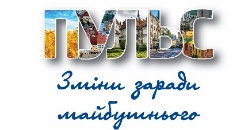 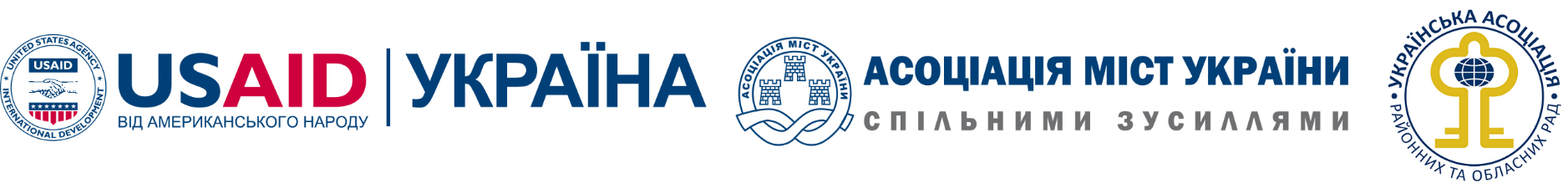 Підвищення бюджетної самостійності місцевих бюджетів
Самостійне затвердження місцевих бюджетів незалежно від термінів прийняття Державного бюджету України
Самостійне складання та виконання місцевих бюджетів шляхом відміни індикативного планування Мінфіном  показників місцевих бюджетів та доведення їх до місцевих бюджетів
Розширено фінансові права з розпорядження власними коштами (надано право самостійного вибору установи з обслуговування коштів бюджету розвитку місц. бюджетів та власні надходження бюдж. установ)
Надано можливість здійснювати місцеві зовнішні запозичення усім містам обласного значення
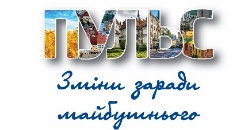 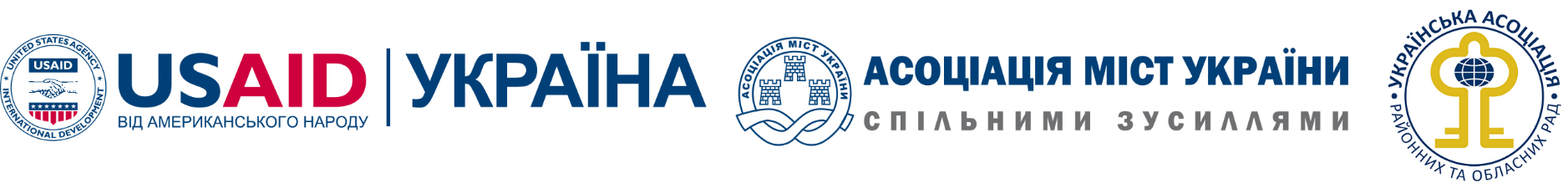 Розширення можливостей розрахунково-касового обслуговування коштів місцевих бюджетів
ІІ ВАРІАНТ
І ВАРІАНТ
БАНКІВСЬКА ФОРМА 
ОБСЛУГОВУВАННЯ
КАЗНАЧЕЙСЬКА ФОРМА 
ОБСЛУГОВУВАННЯ
Переваги
Переваги
нарахування відсотків на залишки коштів на рахунках;

оперативність проходження платежів (в т.ч. інтернет банкінг, «Клієнт-банк).
безкоштовне відкриття рахунків;

безкоштовне обслуговування доручень розпорядників коштів на здійснення платежів;

можливість отримувати безоплатні короткотермінові позики на покриття тимчасових касових розривів місцевих бюджетів.
Недоліки
в банках усі операції є платними;

позики (кредити) надаються на загальних підставах – платно, за ставками, які діють на момент їх отримання
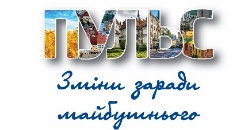 Довідково: за даними НБУ середньозважена ставка за кредитами   на сьогодні складає 18,3%
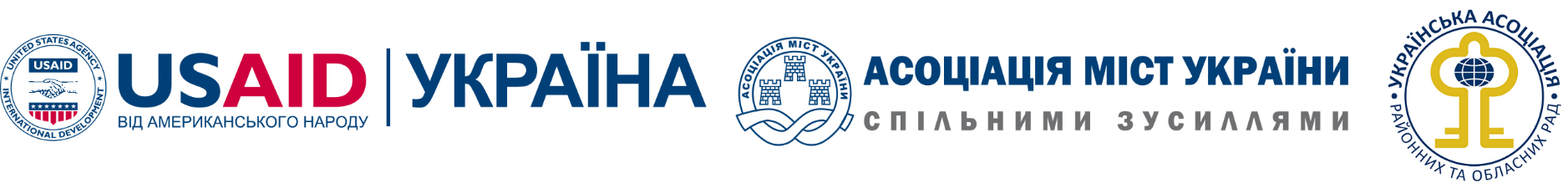 Розширення джерел наповнення місцевих бюджетів
Зміна нормативів зарахування ПДФО
Зарахування плати за надання адміністративних послуг до місцевих бюджетів
Зарахування 10% податку на прибуток до обласних бюджетів
Запровадження акцизного податку з реалізації суб’єктами господарювання роздрібної торгівлі підакцизних товарів
Збільшення нормативу зарахування екологічного податку
Зарахування єдиного податку до загального фонду місцевих бюджетів
Розширення бази оподаткування майнових податків
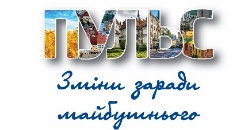 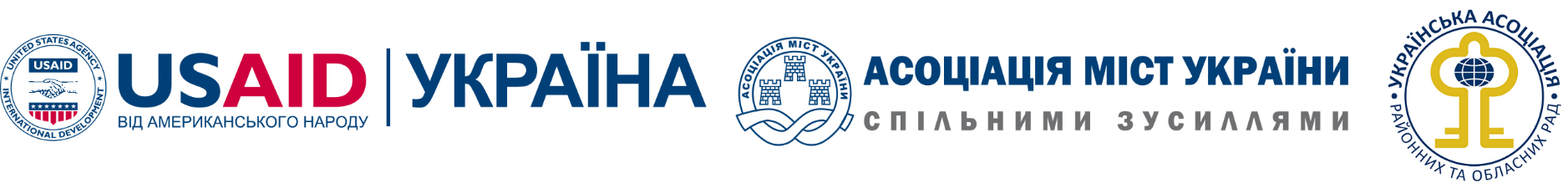 ДОХОДИ БЮДЖЕТІВ ОТГ
Визначаються відповідно до статей 
64 (загальний фонд),  69-1 (спеціальний фонд)  та  71 (бюджет розвитку) Кодексу.
До таких бюджетів,  крім доходів, що зараховуються до сільських, селищних, міських міст районного значення бюджетів, також  зараховуватиметься 60% ПДФО (раніше цей податок зараховувався до районного бюджету).
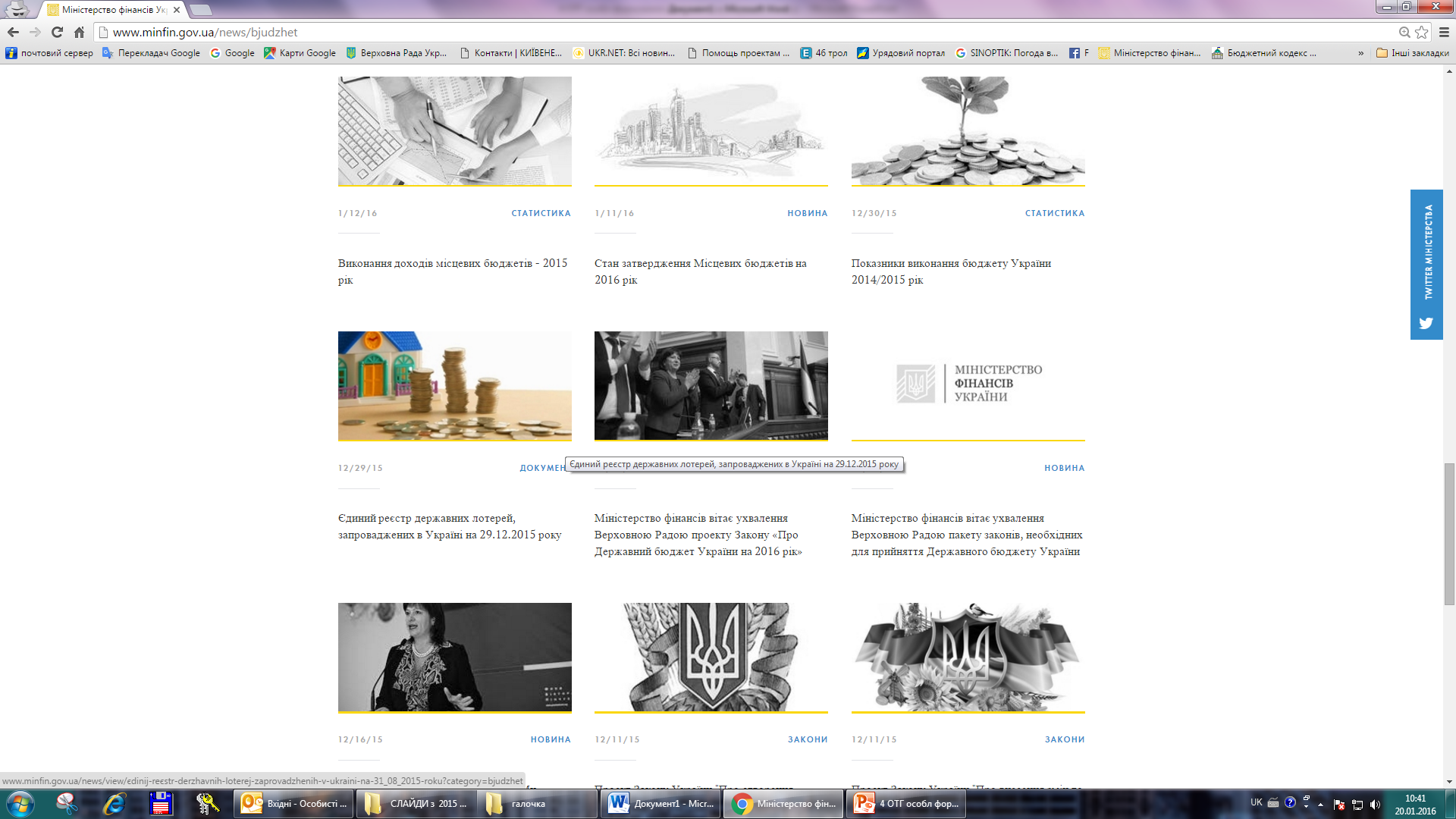 До бюджетів громад, що не об’єдналися, загальнодержавні податки (серед яких і ПДФО) не зараховуватимуться, оскільки Кодексом на них не покладено виконання повноважень, що визначаються функціями держави та делегуються на виконання місцевому самоврядуванню.
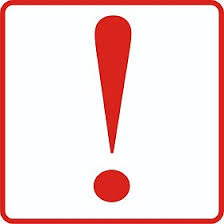 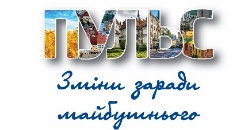 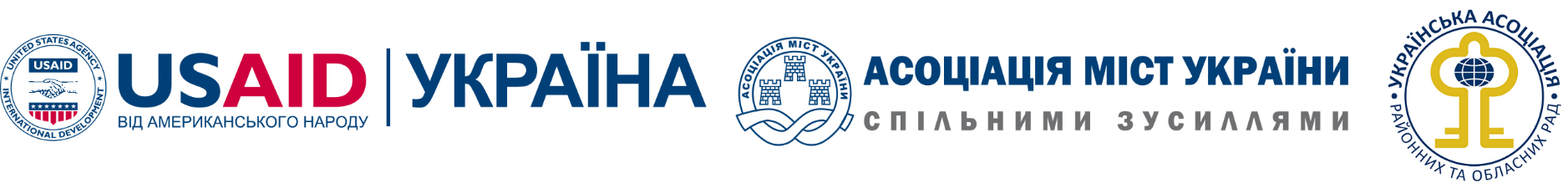 ЧАСТКА МІСЦЕВИХ БЮДЖЕТІВ 
У ЗВЕДЕНОМУ БЮДЖЕТІ УКРАЇНИ
(у співставних умовах)
Доходи
Видатки
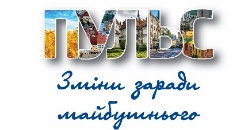 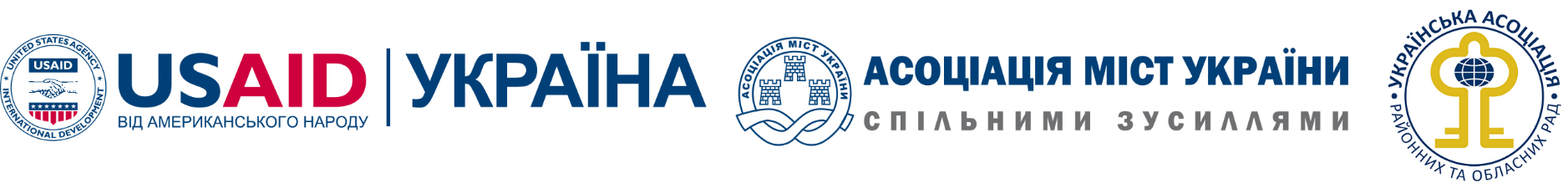 СТРУКТУРА РЕСУРСУ МІСЦЕВИХ БЮДЖЕТІВ
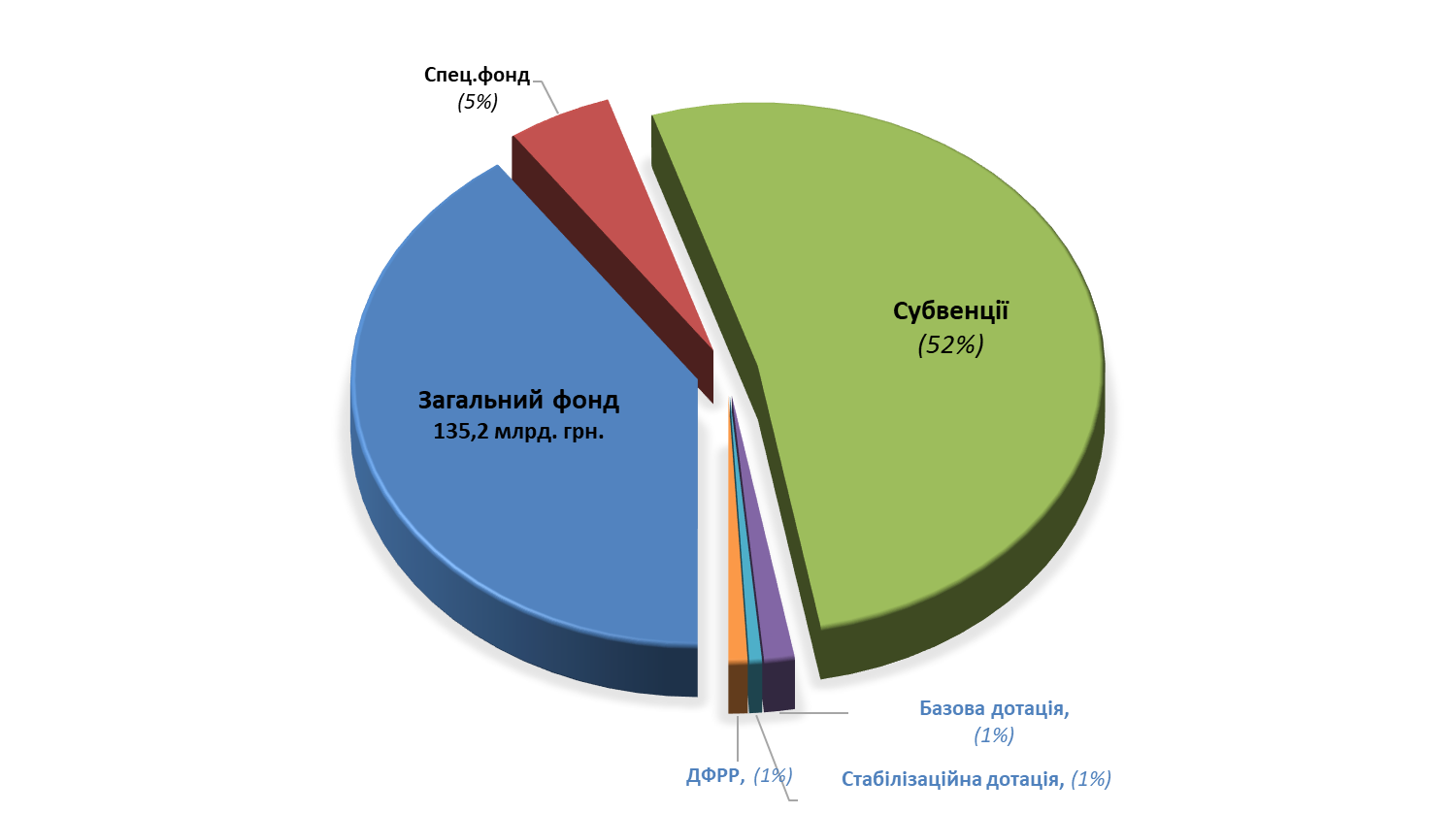 Міжбюджетні трансферти
(54,6%)
Власний ресурс
(45,4%)
(40%)
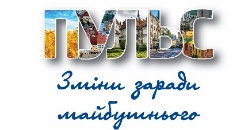 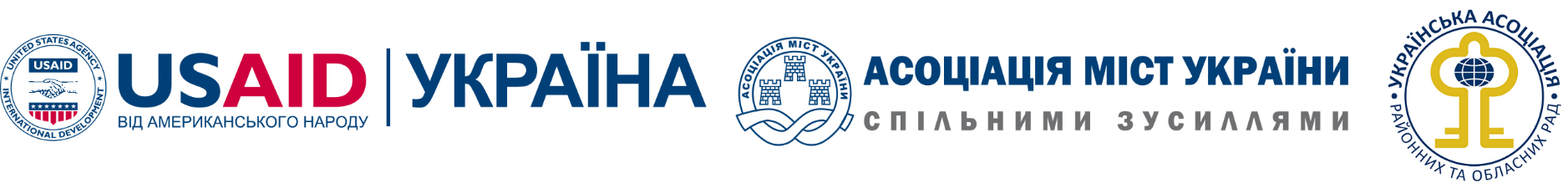 СТРУКТУРА ВЛАСНИХ НАДХОДЖЕНЬ ЗАГАЛЬНОГО ФОНДУ
Основним бюджетонаповнюючим джерелом 
є  податок на доходи фізичних осіб
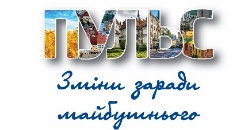 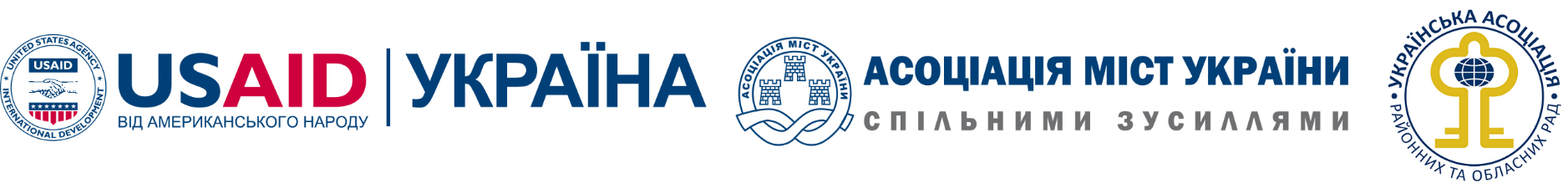 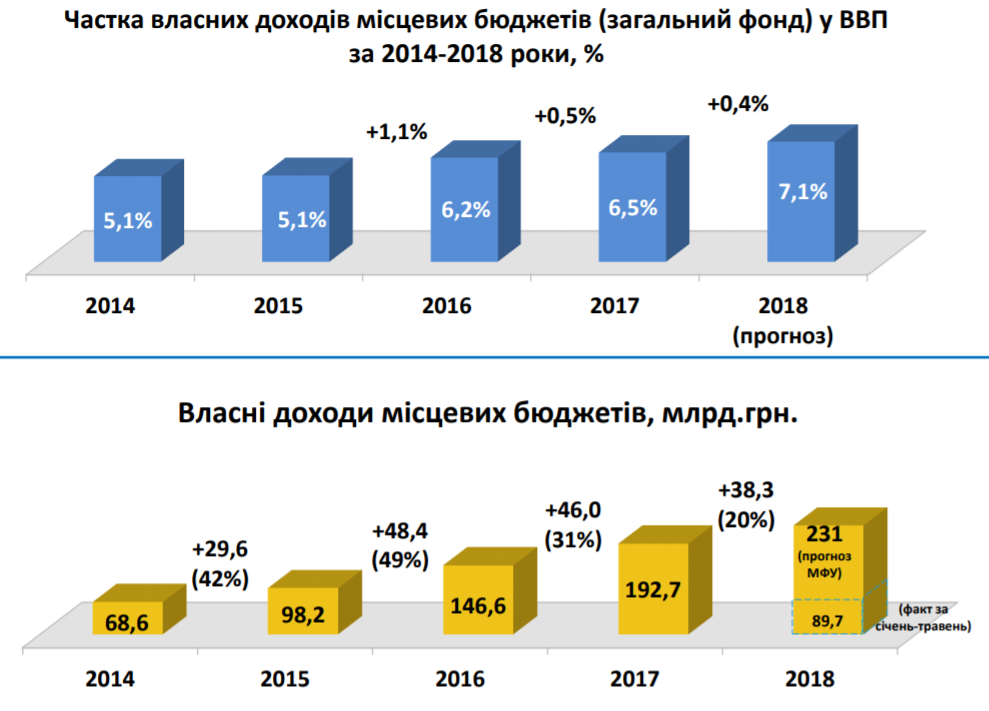 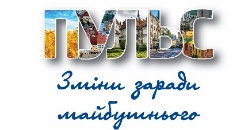 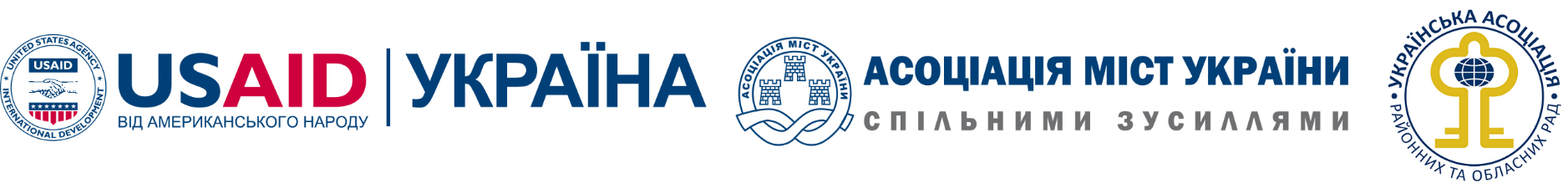 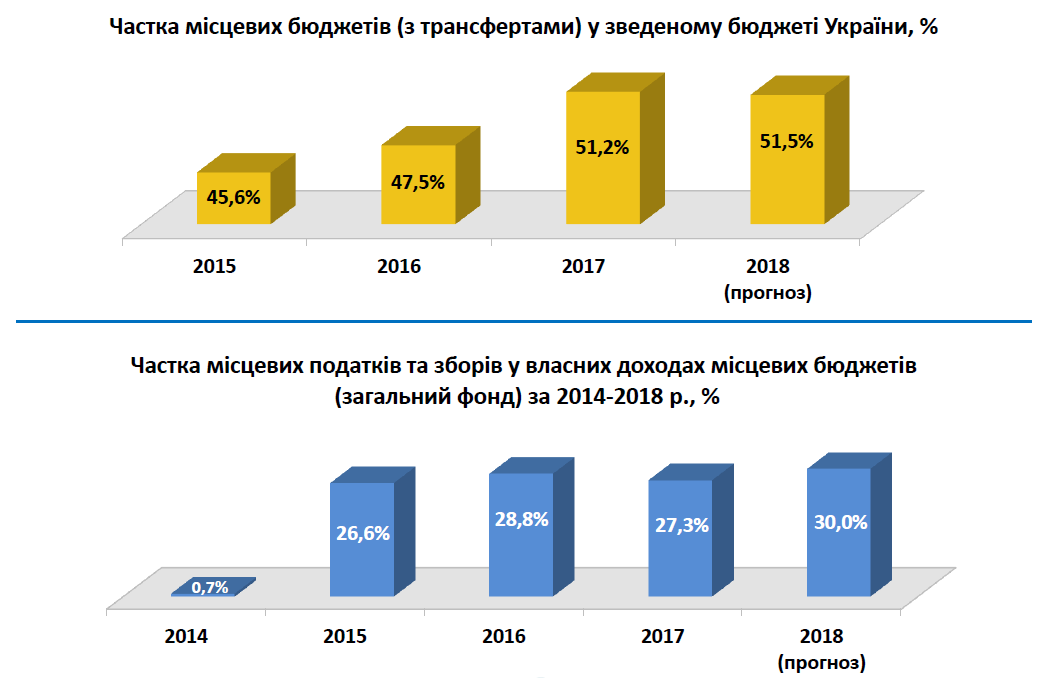 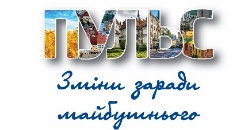 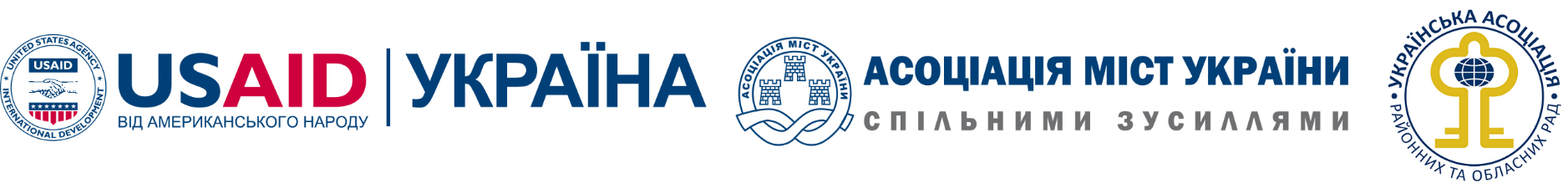 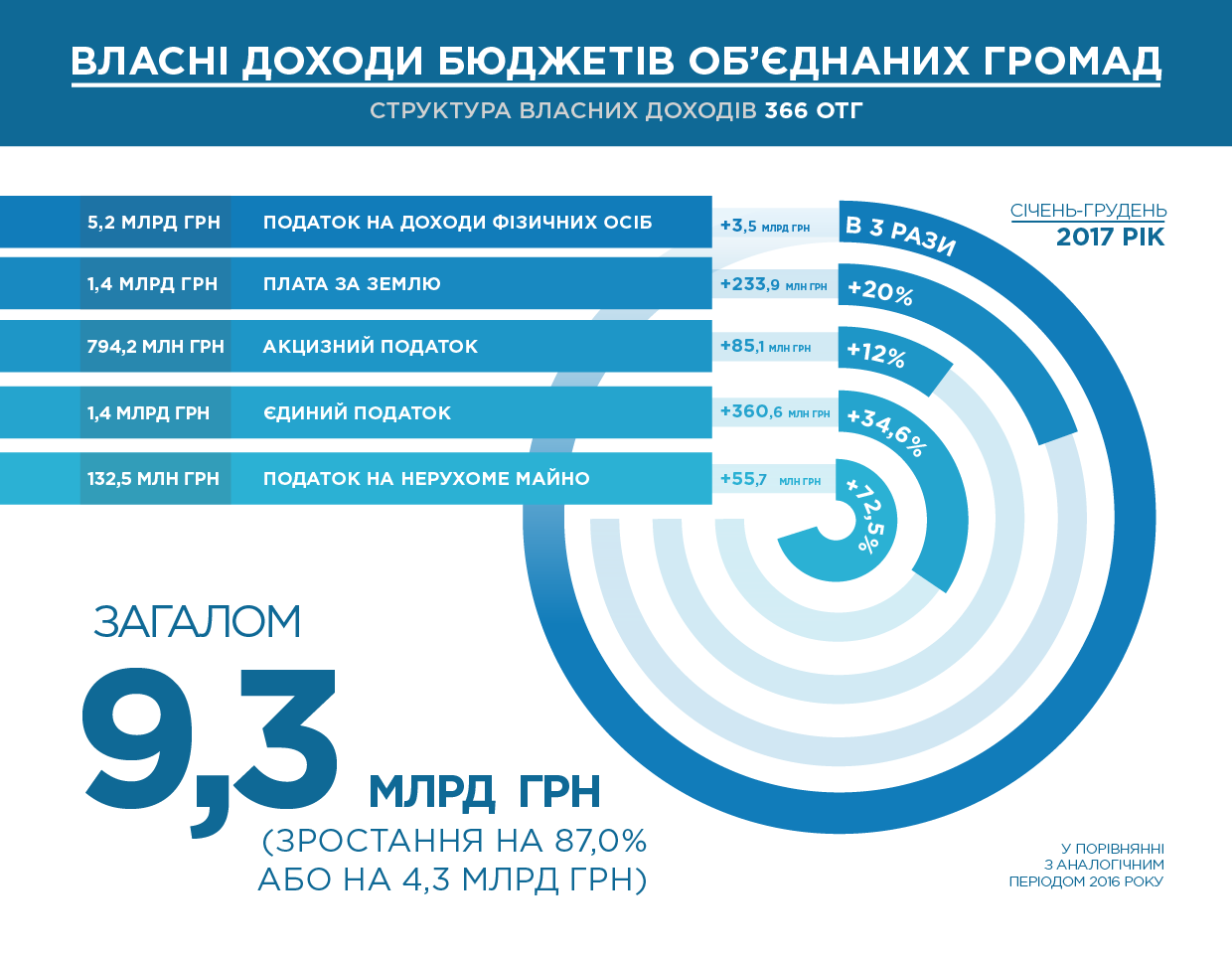 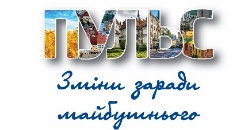 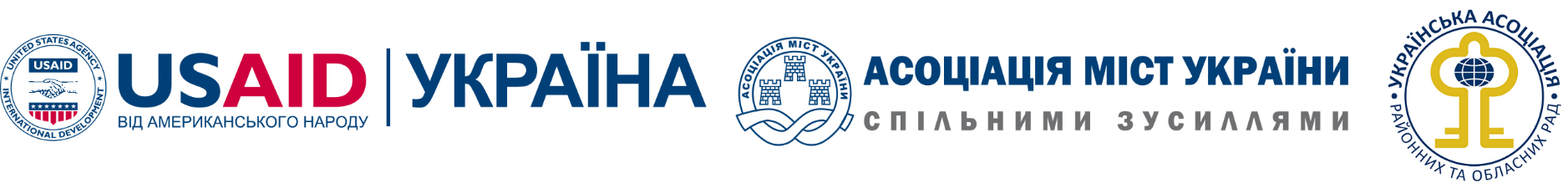 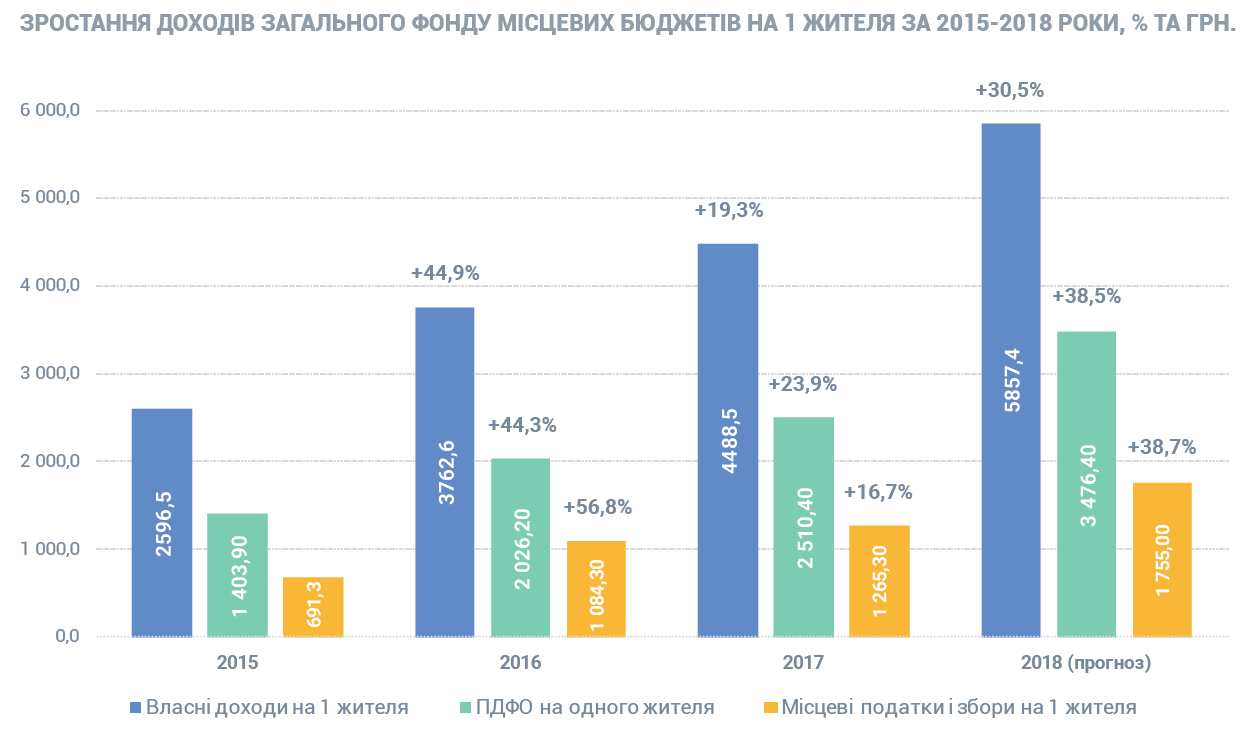 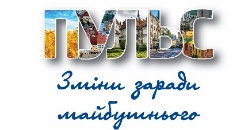 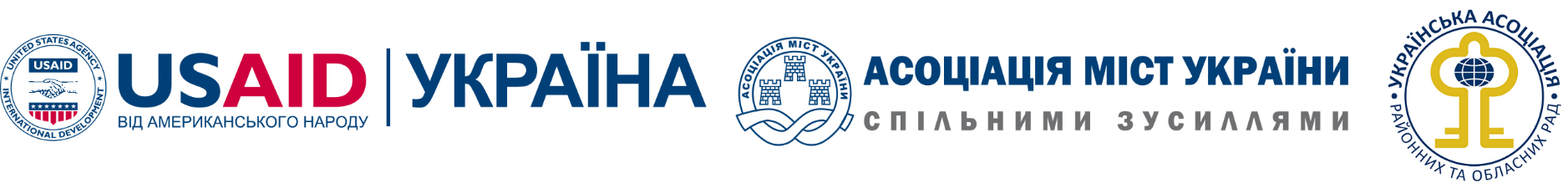 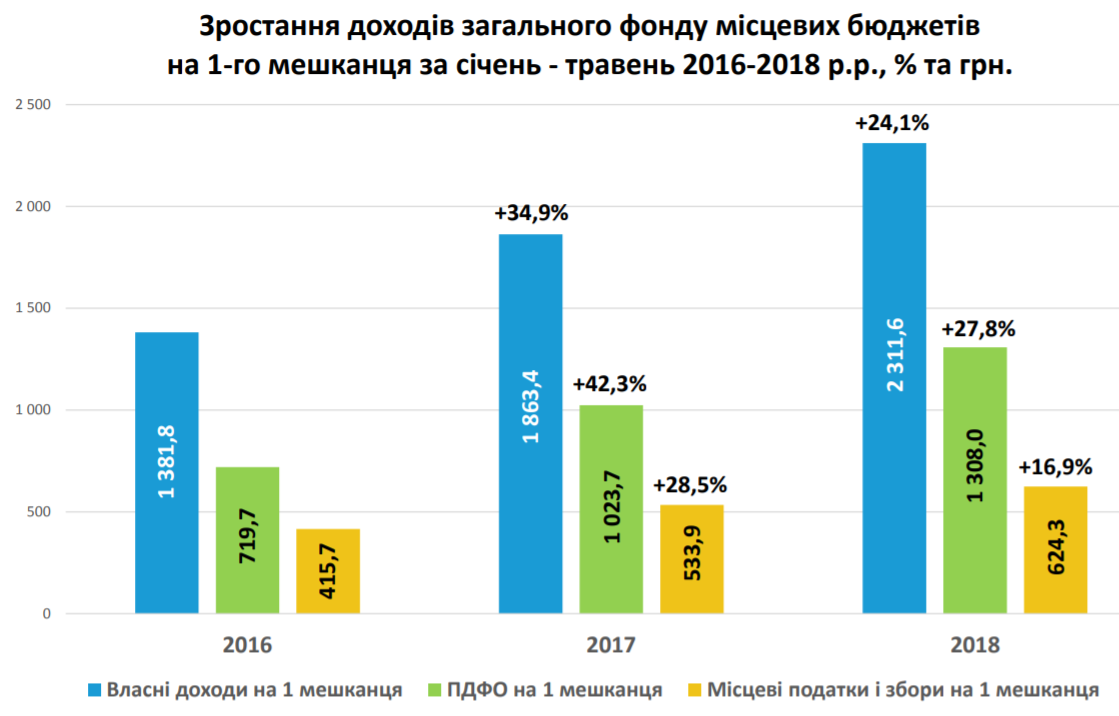 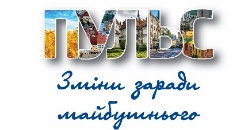 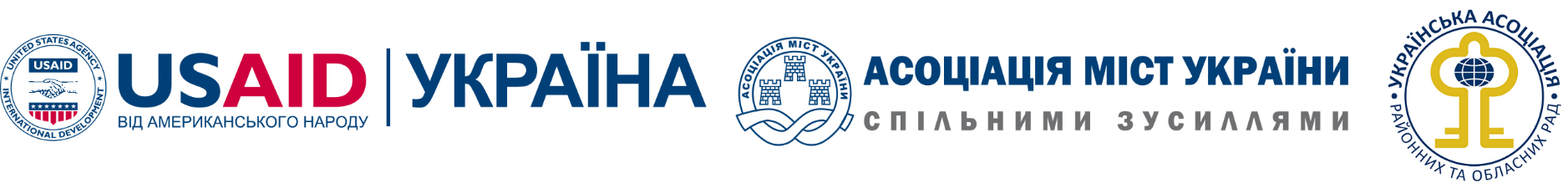 Надходження 
на території
міст обласного 
значення, 
районів, 
Бюджетів
 об’єднаних 
територіальних 
громад
Надходження
на території
м. Києва
Державний бюджет
25%
60%
Обласні бюджети
15%
Бюджети міст обласного значення, району, об’єднаної громади
60%
Бюджет м. Києва
40%
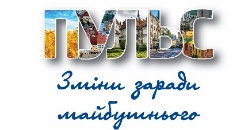 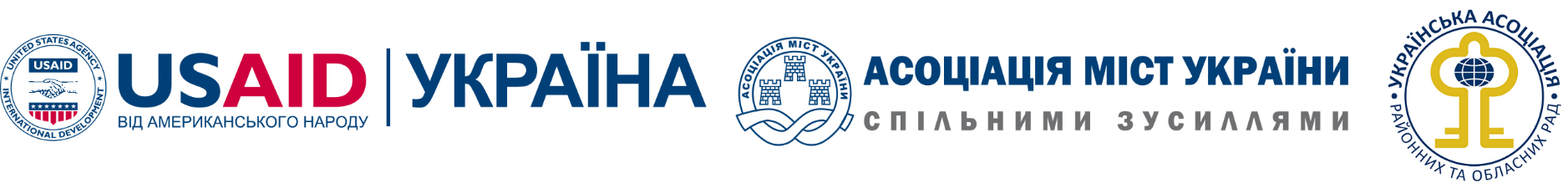 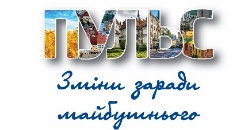 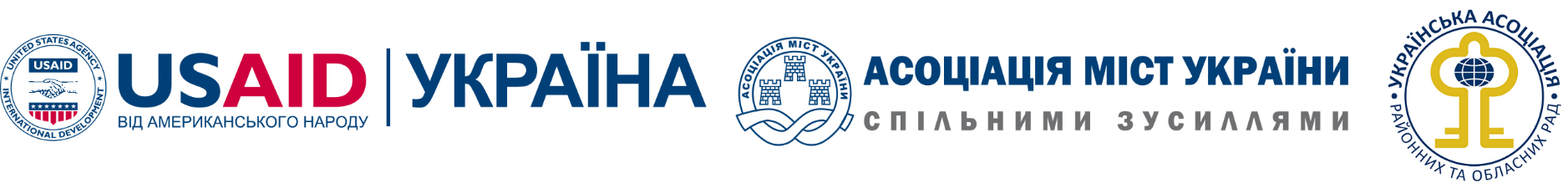 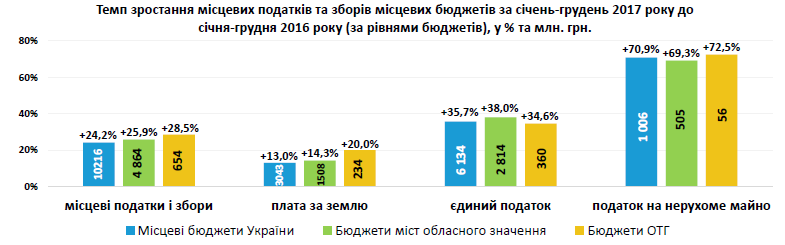 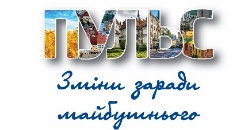 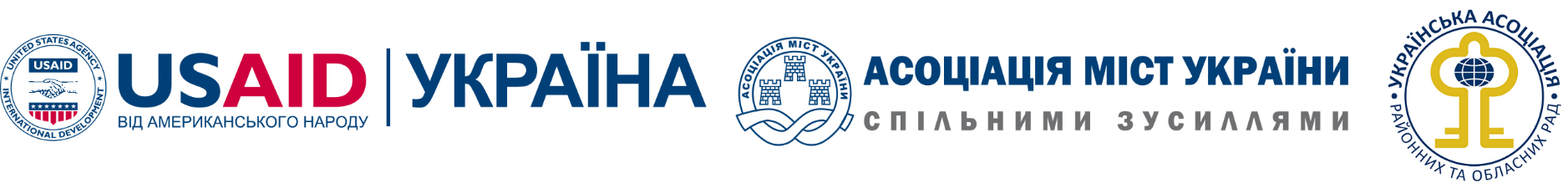 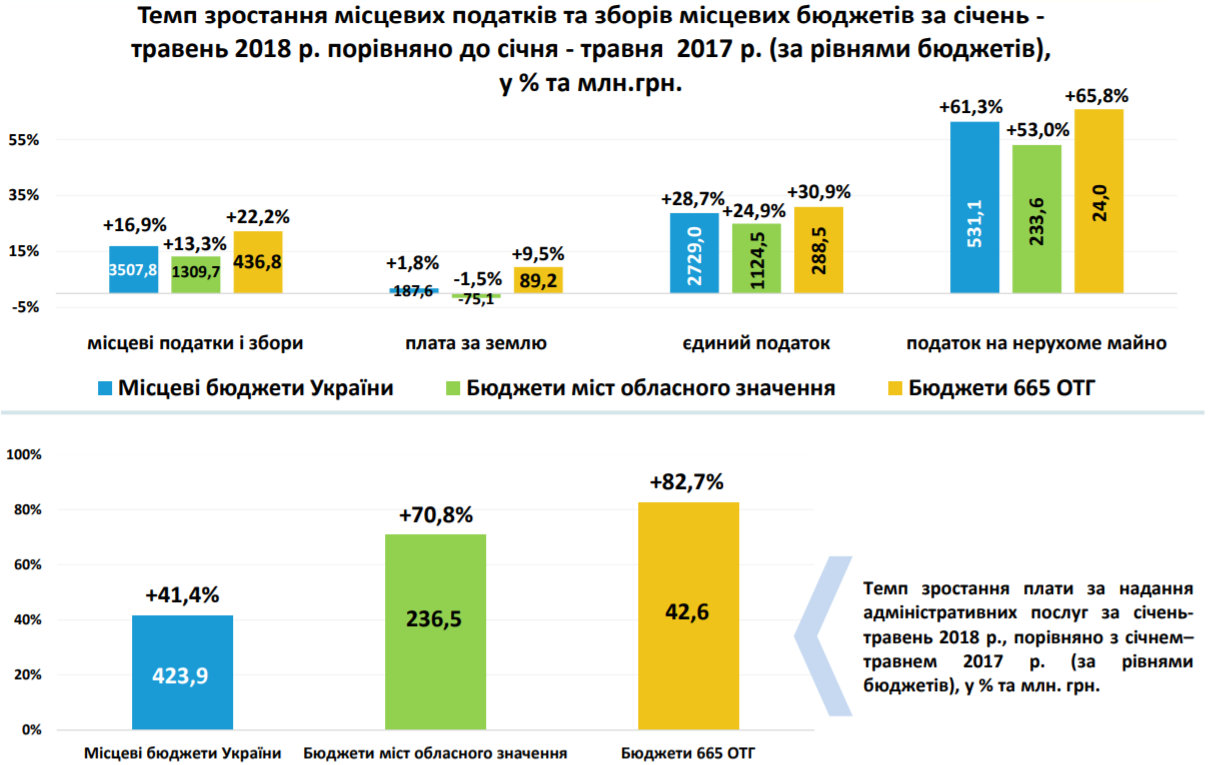 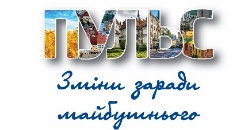 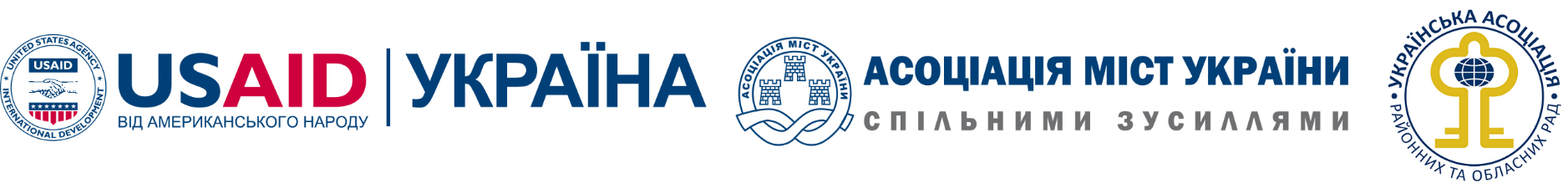 ДЖЕРЕЛА ФІНАНСУВАННЯ ДЕЛЕГОВАНИХ ПОВНОВАЖЕНЬ
Основні джерела покриття
Делеговані повноваження
(Умовно)
Державне управління
Закріплені податки та збори
Культура
ПДФО за нормативами
10% податку на прибуток
Інші закріплені збори та платежі
Фізкультура і спорт
Базова дотація
Соціальний захист
Соціальні субвенції
Освіта
Освітня субвенція
Охорона здоров’я
Медична субвенція
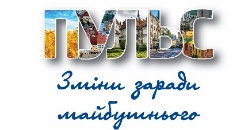 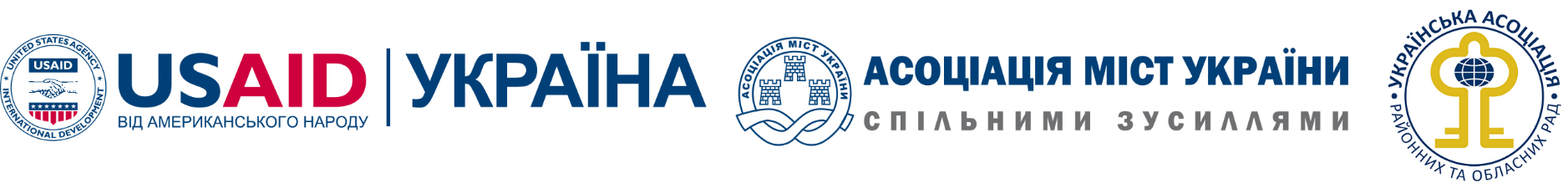 ДЖЕРЕЛА ФІНАНСУВАННЯ ВЛАСНИХ ПОВНОВАЖЕНЬ
(Умовно)
Власні повноваження
Транспорт, дорожнє госп.
Основні джерела покриття
Житлово-комунальне госп.
Сільське господарство
Податок на прибуток 
Плата за ліцензії
Плата за землю
Єдиний податок
Податок на майно
Адміністративні штрафи та санкції
Плата за розміщення тимчасово вільних коштів
Плата за надання адміністративних послуг
Акцизний податок з роздрібної  торгівлі підакцизних товарів
Екологічний податок – 80%
Орендна плата за майно комунальної власності
Місцеві програми
 соц. захисту
Інша економічна діяльність
Благоустрій
Природоохоронні заходи місцевого значення
Управління комунальним майном
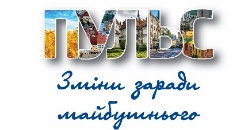 Фізична культура і спорт
Інші видатки
Сільське і лісове госп., рибне госп. та мисливство
Транспорт
Державне управління
Освіта
ЖКГ
Охорона здоров`я
Соц. захист
Культура і мистецтво
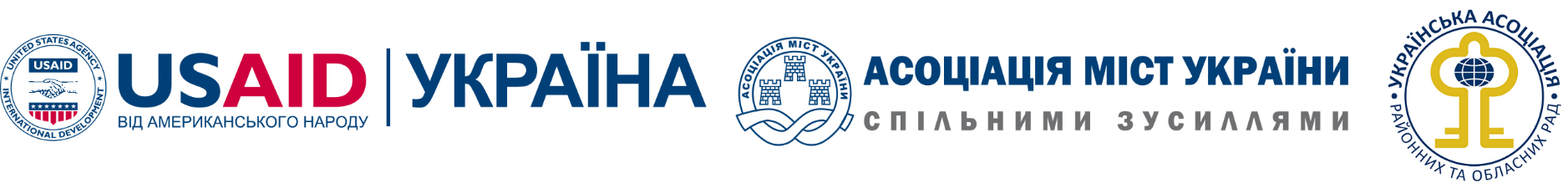 СТРУКТУРА ВИДАТКІВ ПО ГАЛУЗЯХ
(Загальний фонд,%)
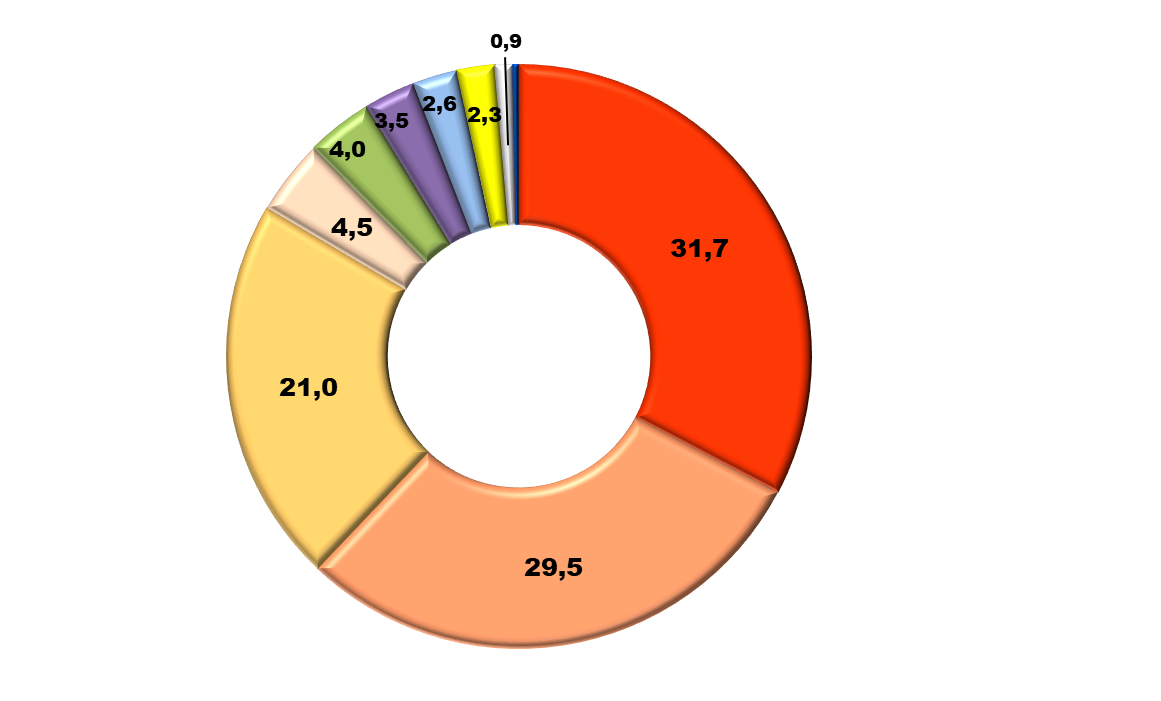 Найбільшу питому вагу видатків займає соціальна сфера:
Освіта;
Соц.захист;
Охорона здоров’я.
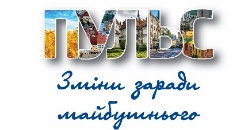 Медикаменти та перев’язувальні матеріали
Інші видатки
Оплата комунальних послуг та енергоносіїв
Оплата праці
Продукти харчування
Соц. забезпечення
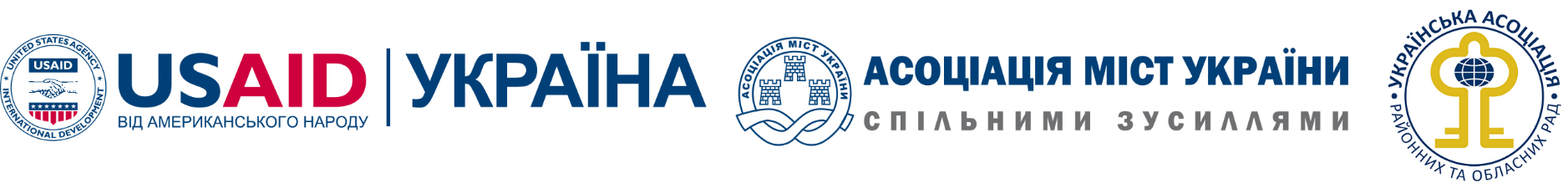 СТРУКТУРА ВИДАТКІВ ЗА ЕКОНОМІЧНОЮ КЛАСИФІКАЦІЄЮ
(Загальний фонд,%)
Оплата праці
Найбільшу питому вагу займають видатки на оплату праці та соціальний захист
Інші видатки
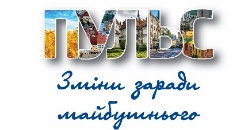 Дослідження і розробки
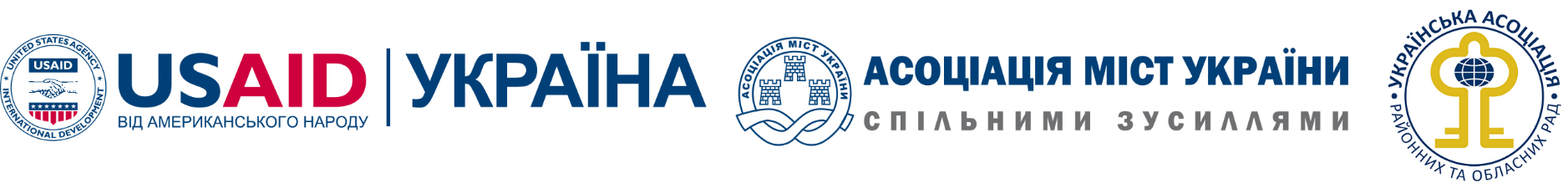 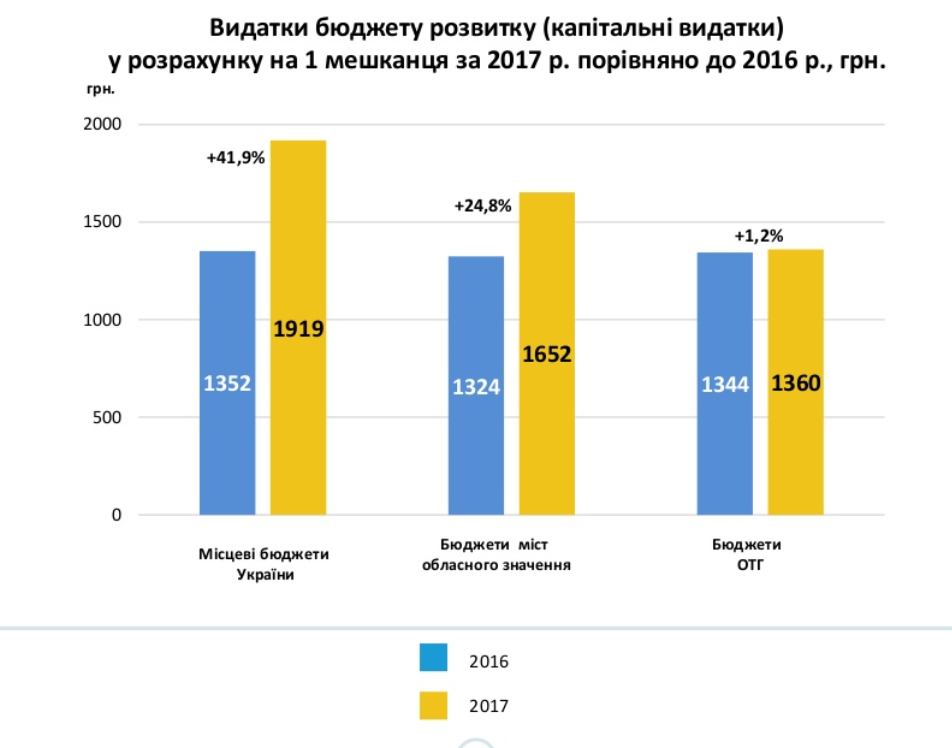 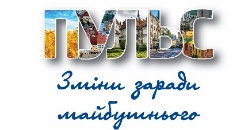 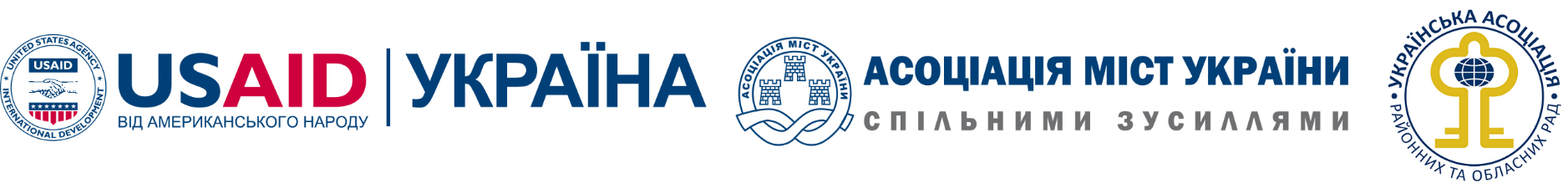 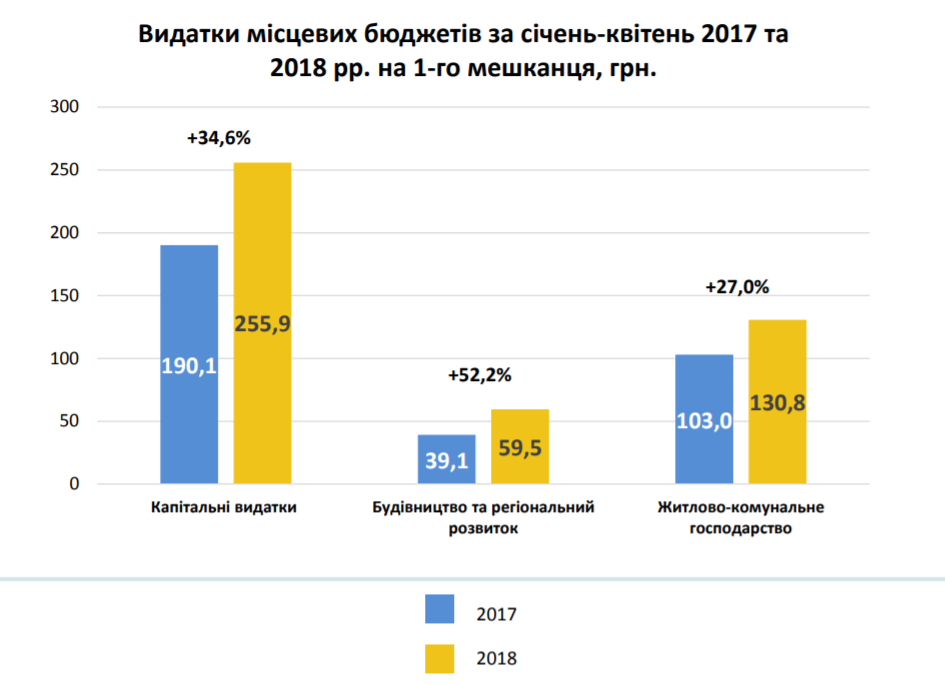 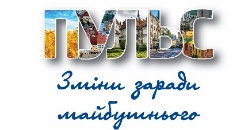 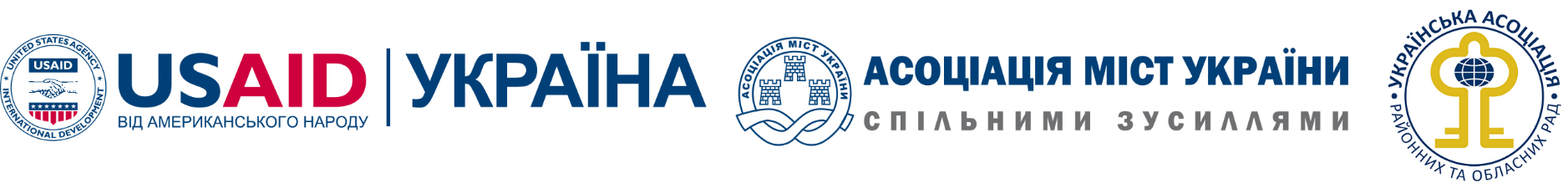 Основні переваги об'єднаних територіальних громад
Об'єднані громади наділяються додатковими повноваженнями та відповідними фінансовими  ресурсами, в яких залишається:

60% податку на доходи фізичних осіб;
25% екологічного податку;
100% єдиного податку;
100% податку на прибуток установ комунальної власності та фінансових установ комунальної власності;
100% податку на майно (нерухомість, земля, транспорт)
3 % рентна плата за користування надрами для видобування нафти, природного газу, газового конденсату
інші збори та платежі
міжбюджетні трансферти (дотації, субвенції) та надходження в рамках програм і допомог
Об'єднані громади отримали можливість:
перейти на прямі міжбюджетні відносини з державним бюджетом; 
отримувати з державного бюджету кошти на формування інфраструктури згідно з планом соціально-економічного розвитку територіальної громади;
самостійно вирішувати питання розвитку своєї території  та виконувати власні повноваження;
економити бюджетні кошти на утримання органів управління та інфраструктури; 
виконувати делеговані державні повноваження, зокрема:
надавати соціальну допомогу населенню через територіальні центри (в громадах);
адміністративні послуги через центри їх надання (в громадах);
управління школами та дитсадками;
організація первинної медичної допомоги;
утримання та організація роботи будинків культури, клубів, бібліотек, стадіонів, спортивних залів, інших закладів та установ
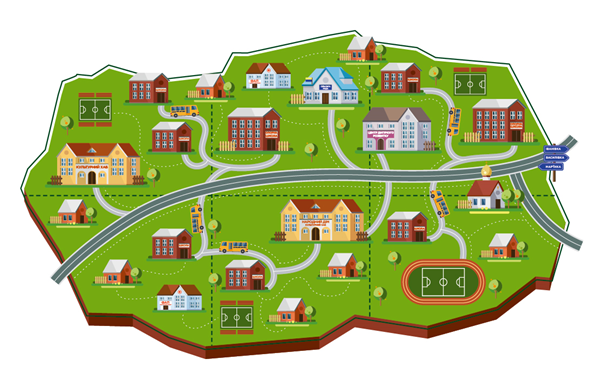 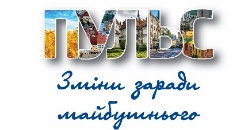 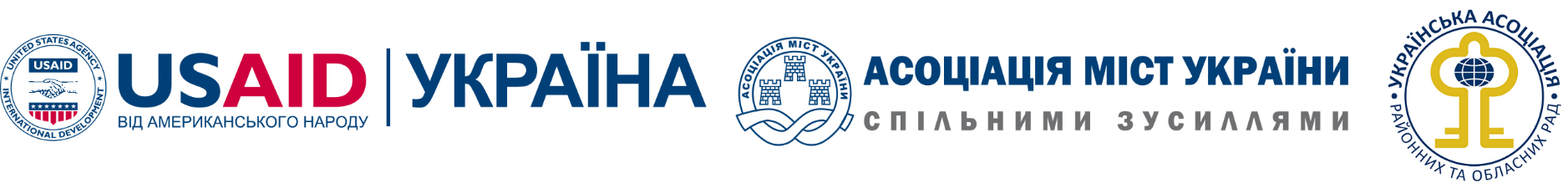 Донецька область
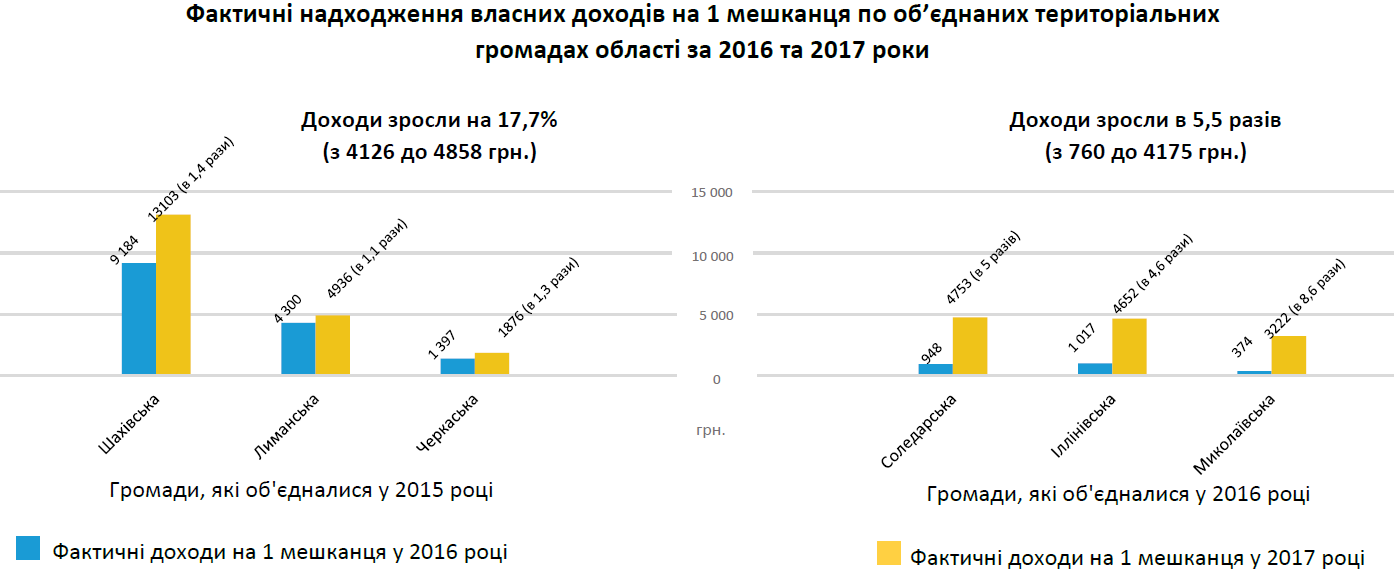 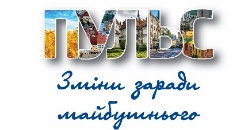 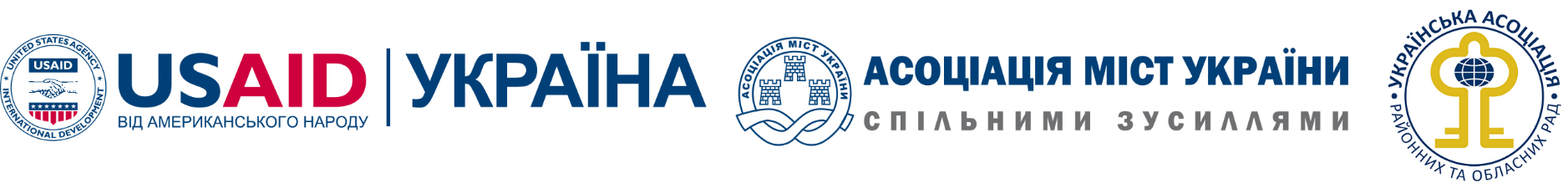 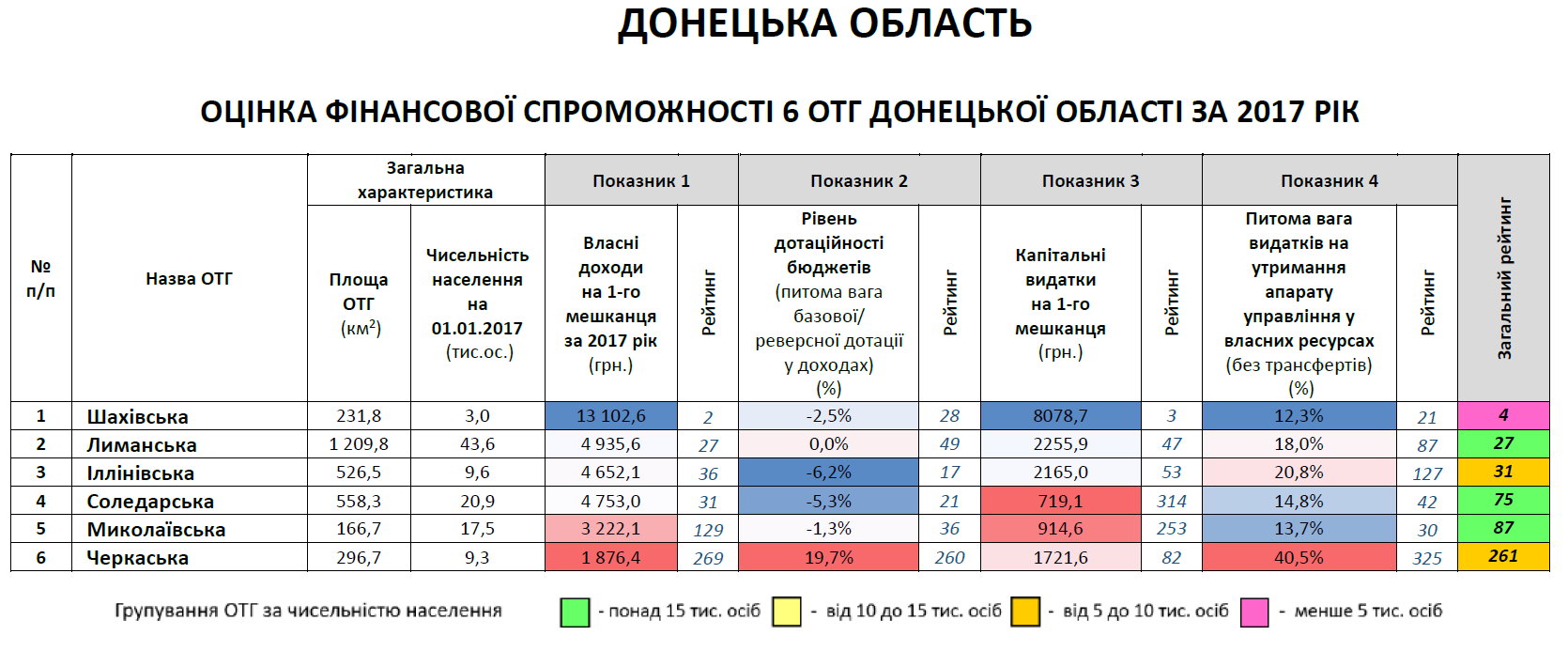 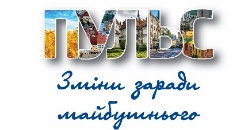 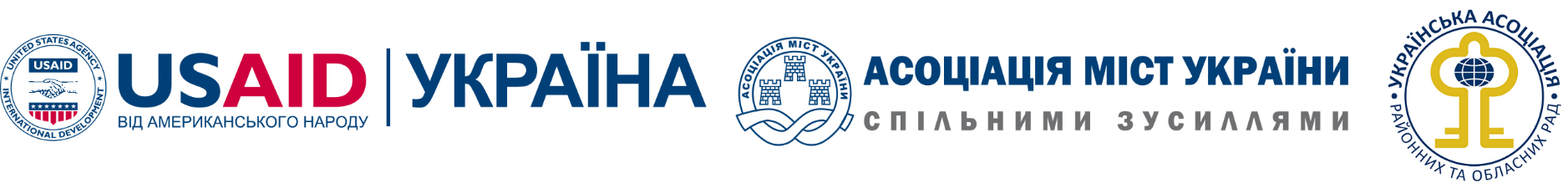 Донецька область
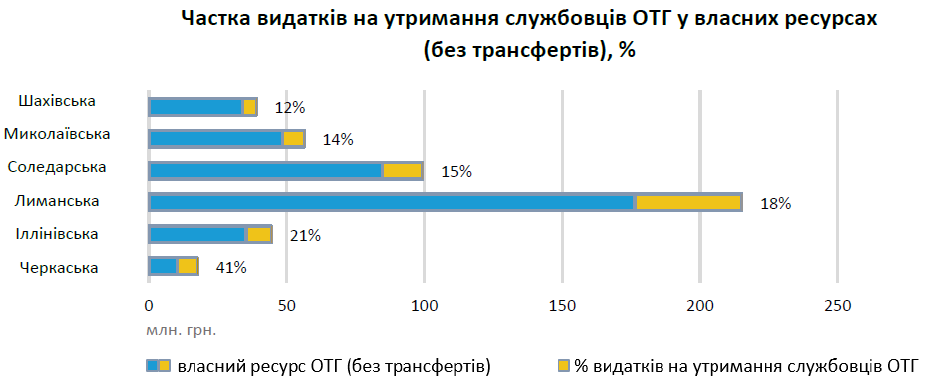 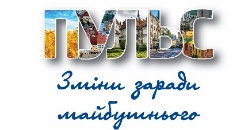 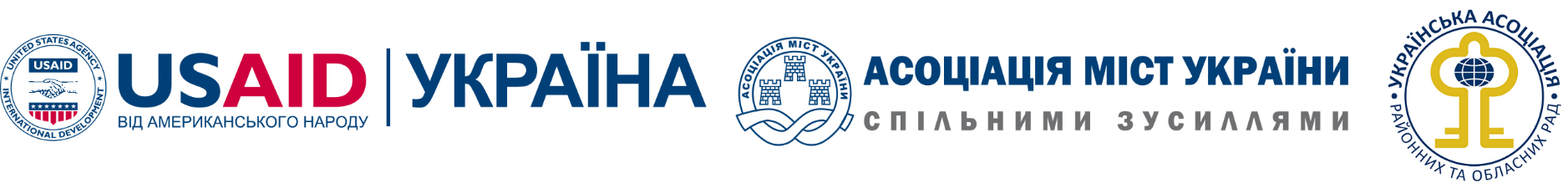 МІЖБЮДЖЕТНІ ВІДНОСИНИ 
– відносини між державою та територіальними громадами щодо забезпечення відповідних бюджетів фінансовими ресурсами, необхідними для виконання функцій, передбачених Конституцією України
Метою регулювання міжбюджетних відносин є забезпечення відповідності повноважень на здійснення видатків, закріплених законодавчими актами за бюджетами, та фінансових ресурсів, які мають забезпечувати виконання цих повноважень
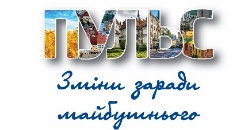 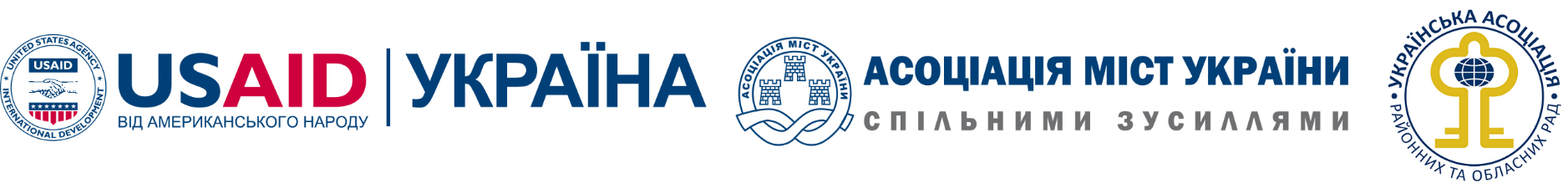 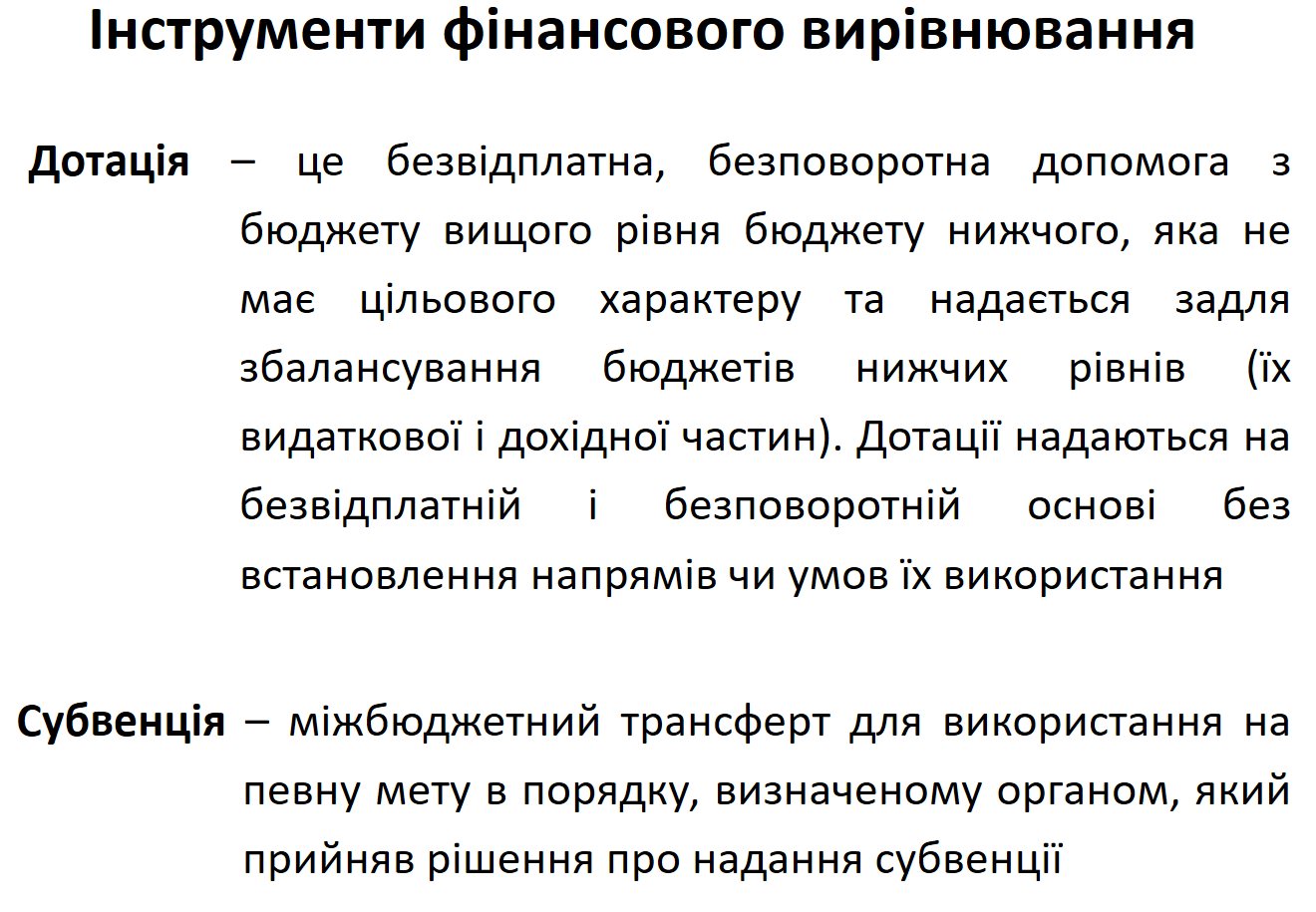 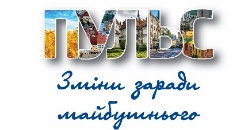 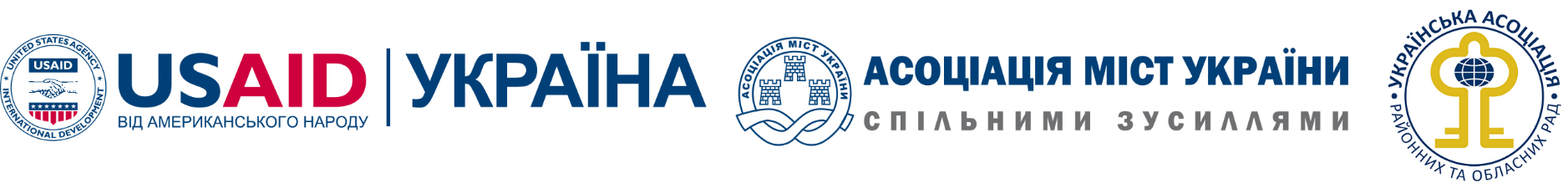 МІЖБЮДЖЕТНІ ВІДНОСИНИ З ДЕРЖАВНИМ БЮДЖЕТОМ
Визначаються відповідно до статей 97, 99, 100, 102, 103-2, 103-4 і 108 Кодексу.
Бюджетам ОТГ передбачаються такі
міжбюджетні трансферти:
базова дотація; 
освітня субвенція;
медична субвенція;
інші субвенції та дотації.
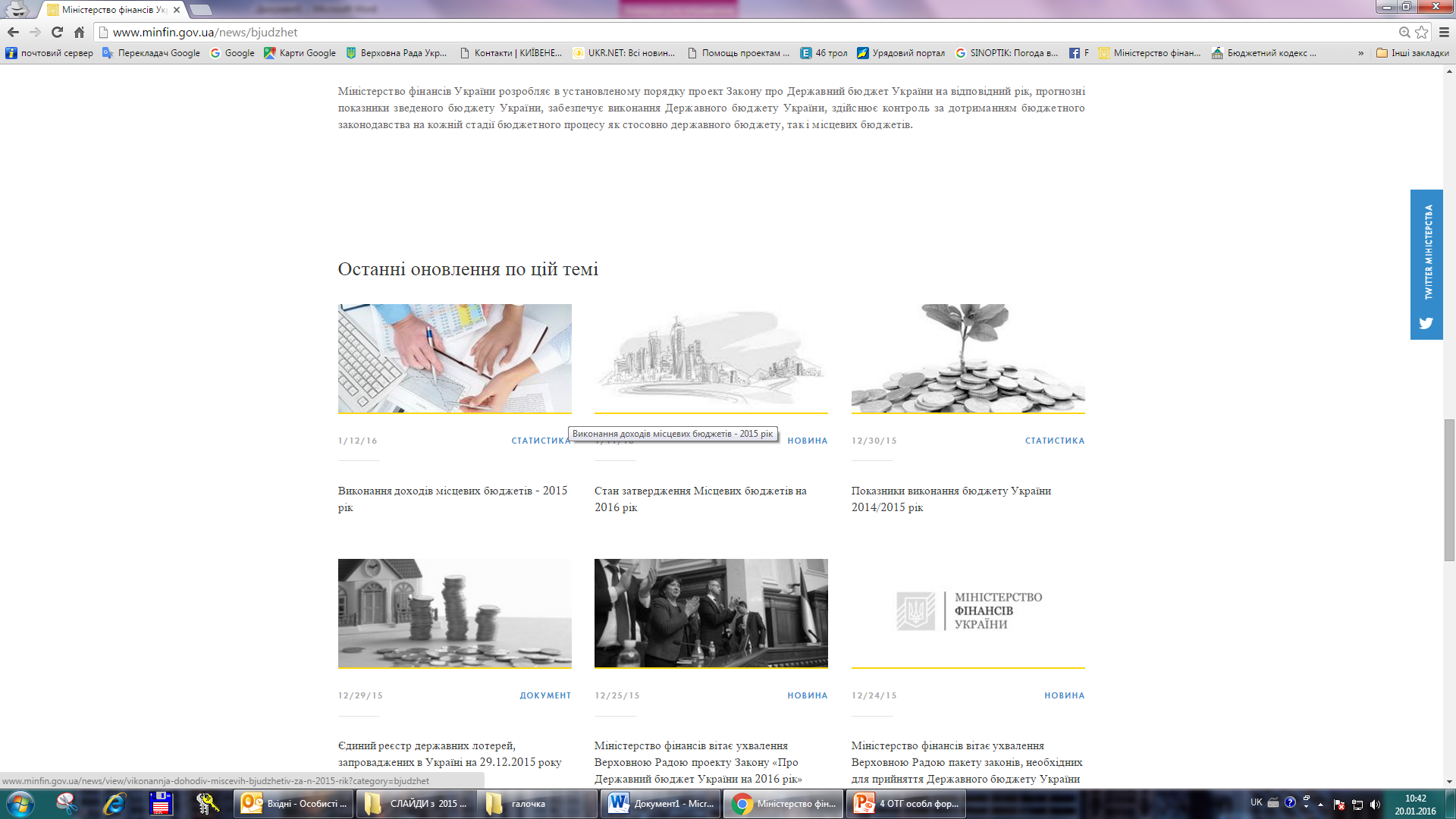 Із бюджетів ОТГ передається реверсна дотація державному бюджету.
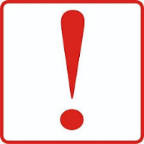 Бюджети громад, що не об’єдналися, не отримуватимуть міжбюджетних трансфертів  із державного бюджету.
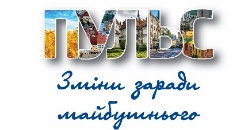 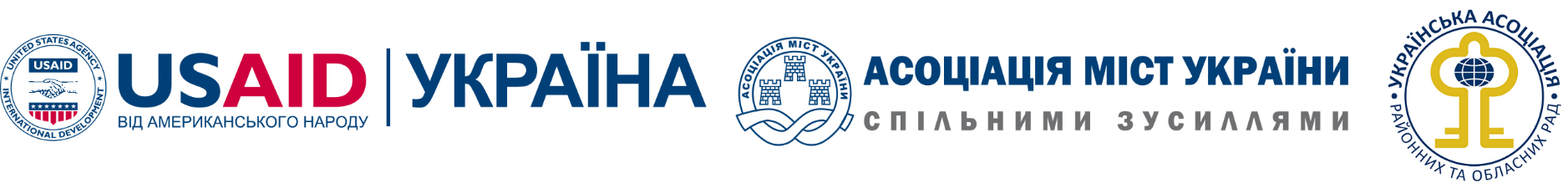 Структура трансфертів, переданих з державного бюджету до місцевих бюджетів у 2017 році
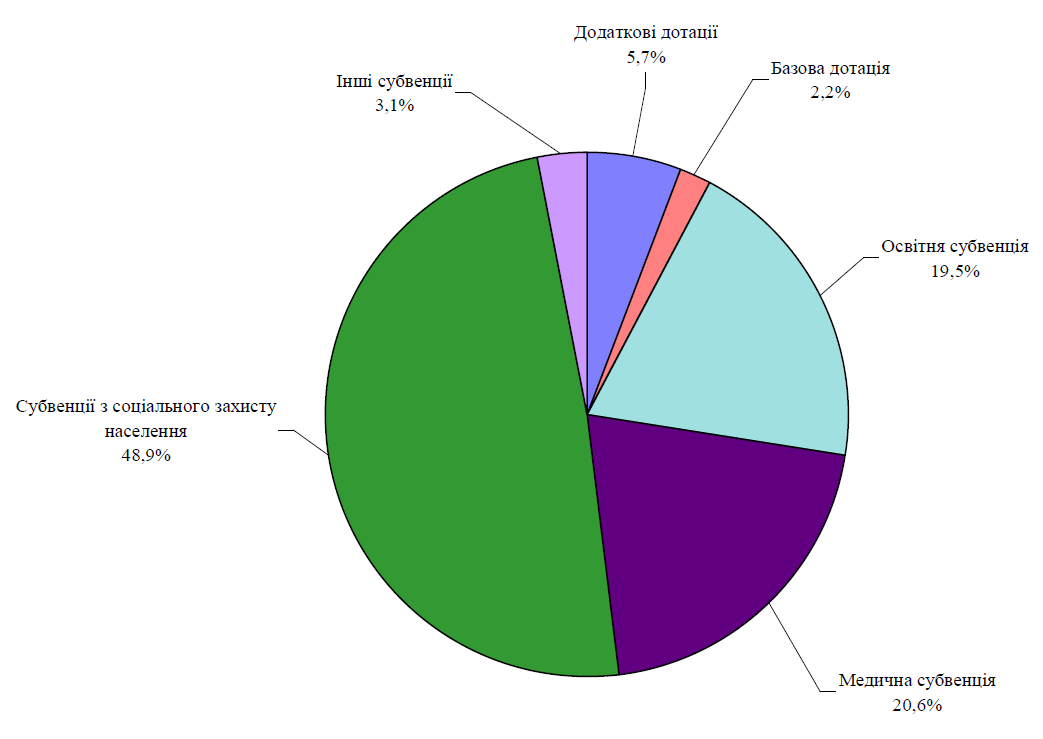 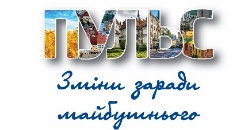 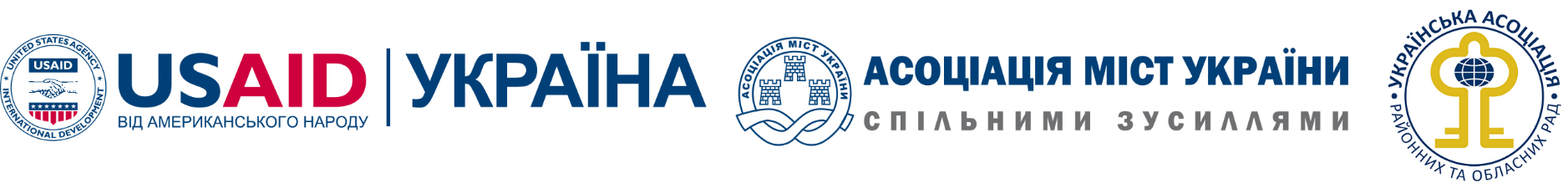 Формула для розподілу освітньої субвенції

С = У × 1/ РНК × НП × 1/18 × ЗП

У – це кількість учнів
РНК – розрахункова наповнюваність класів (тобто скільки учнів у середньому вчаться в класах у середніх школах певної адміністративно-територіальної одиниці)
НП – навчальний план (тобто кількість годин на тиждень)
18 – кількість годин на тиждень на одну ставку
ЗП – заробітна платня (на одну ставку вчителя на рік з нарахуваннями)
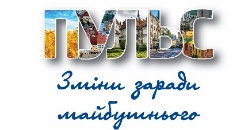 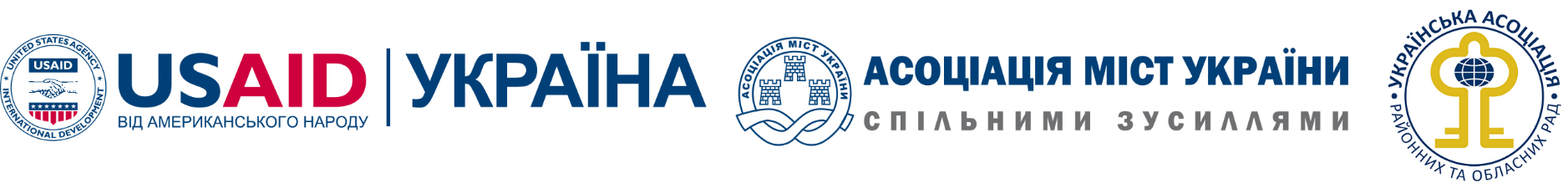 Горизонтальне вирівнювання податкоспроможності місцевих бюджетів
Здійснюється з урахуванням таких параметрів:
кількість населення;
надходження податку на прибуток підприємств за останній звітний бюджетний період (для обласних бюджетів);
надходження податку на доходи фізичних осіб; 
індекси податкоспроможності відповідного обласного бюджету, що визначаються окремо за надходженнями податку на прибуток підприємств та податку на доходи фізичних осіб.
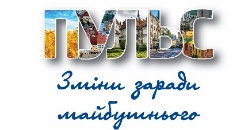 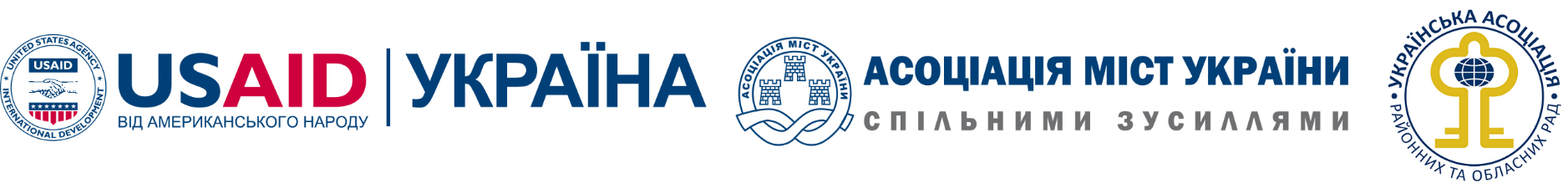 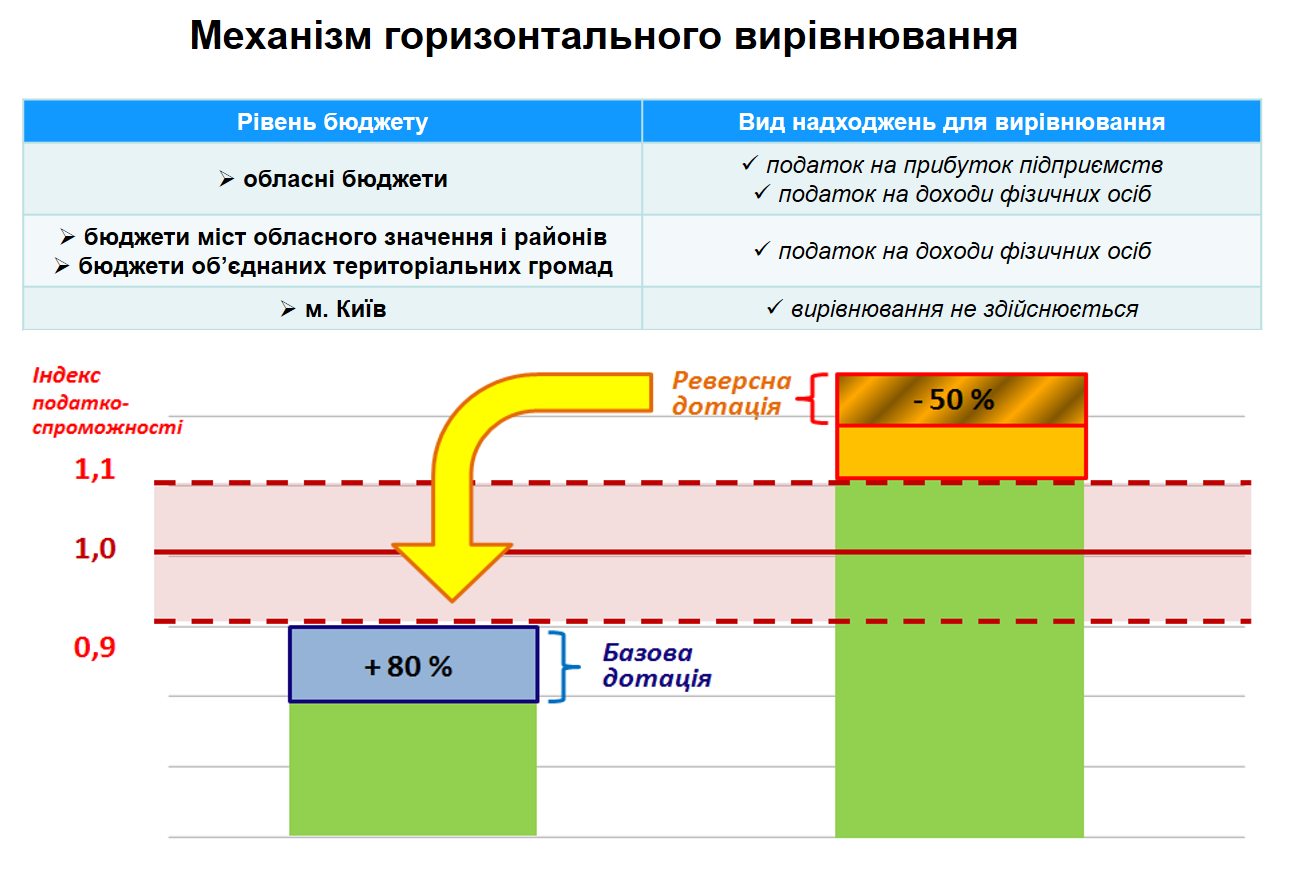 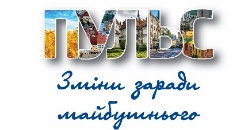 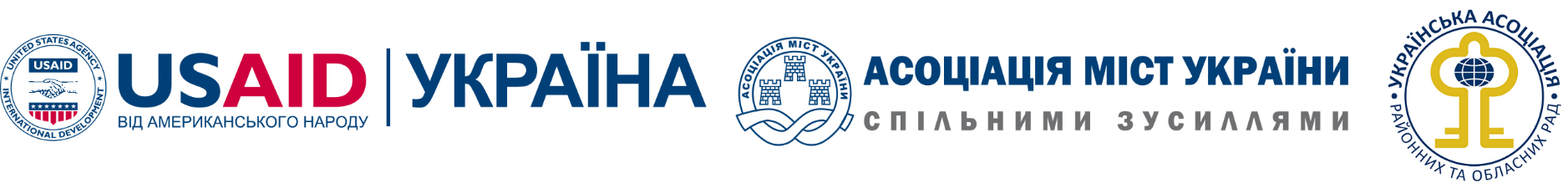 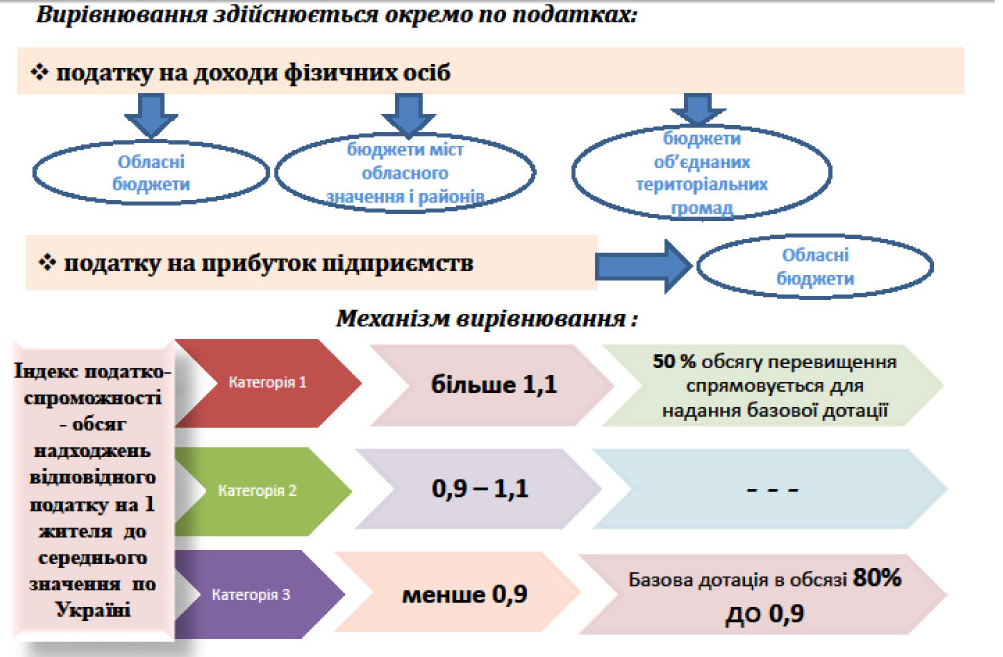 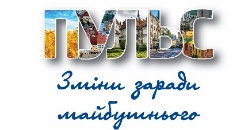 * - схема з сайту http://decentralization.gov.ua/
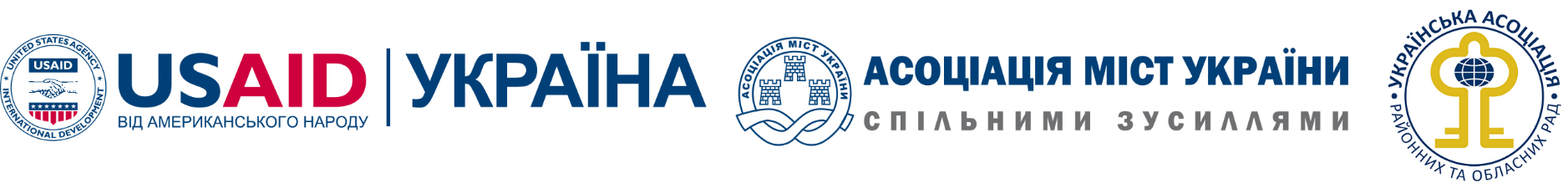 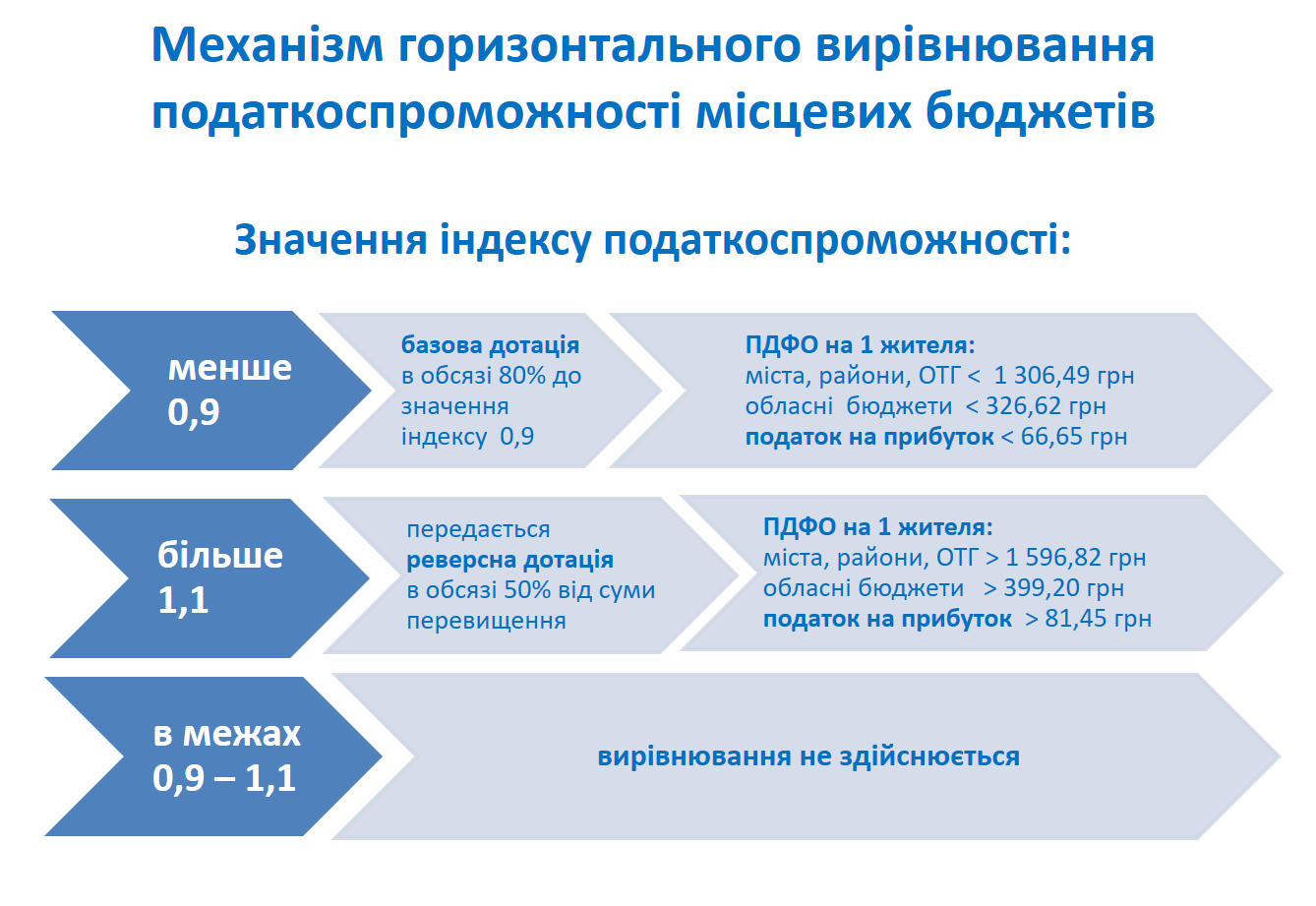 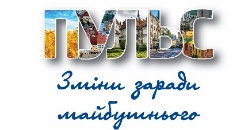 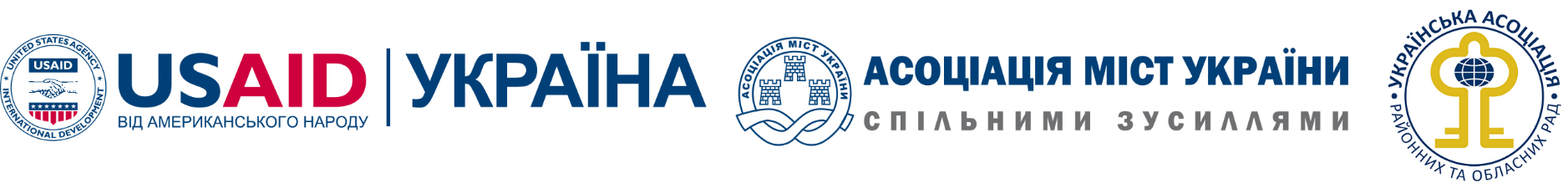 Державна фінансова підтримка місцевого розвитку
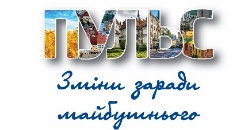 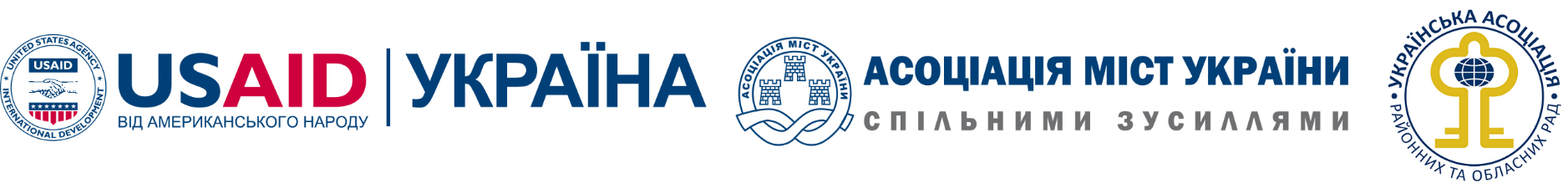 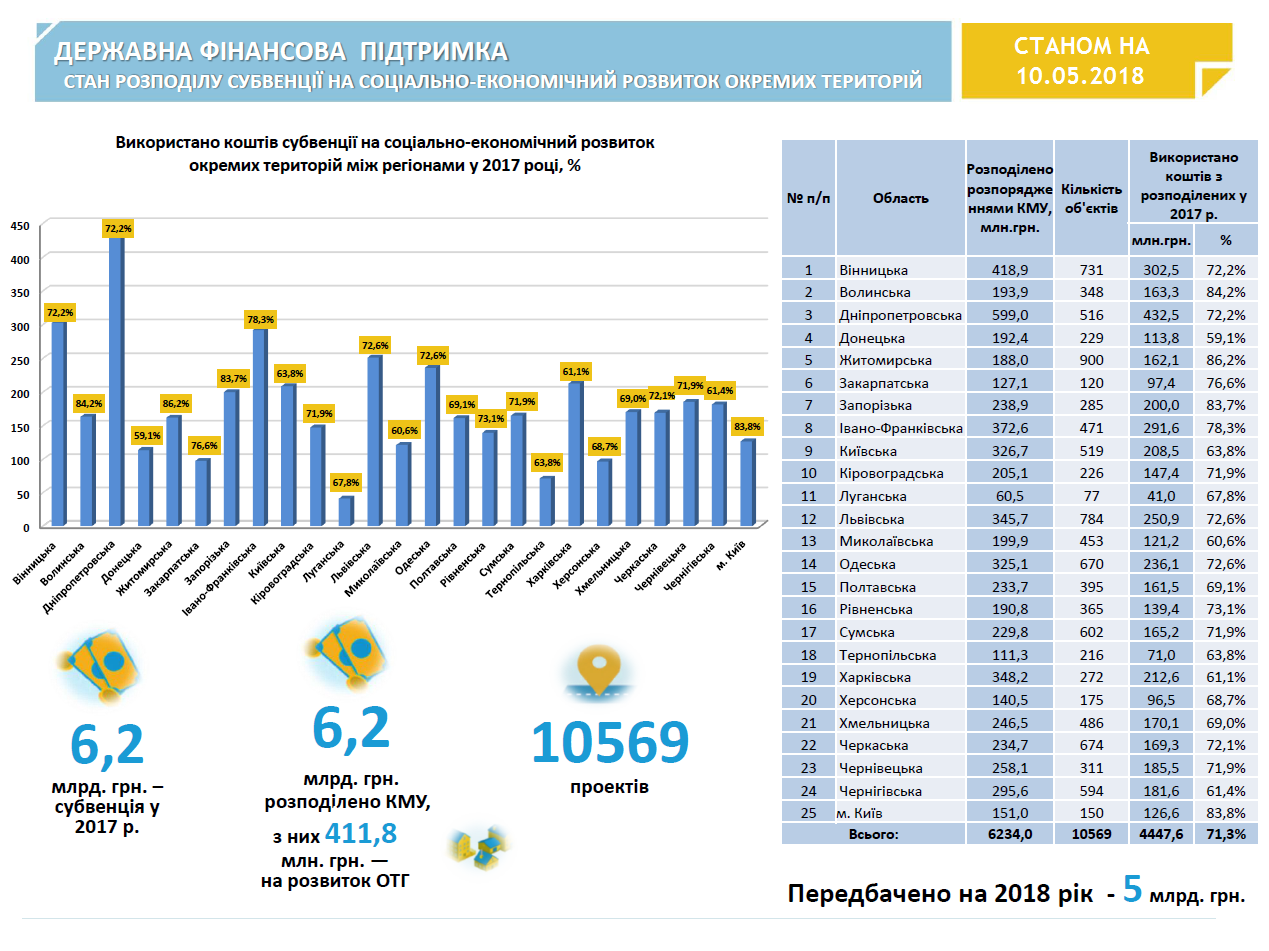 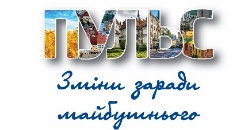 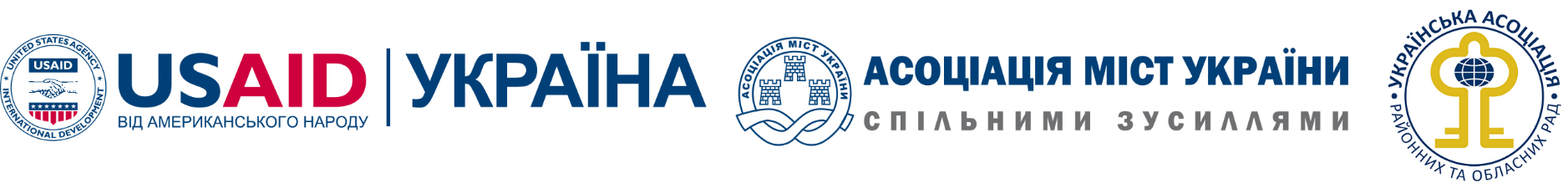 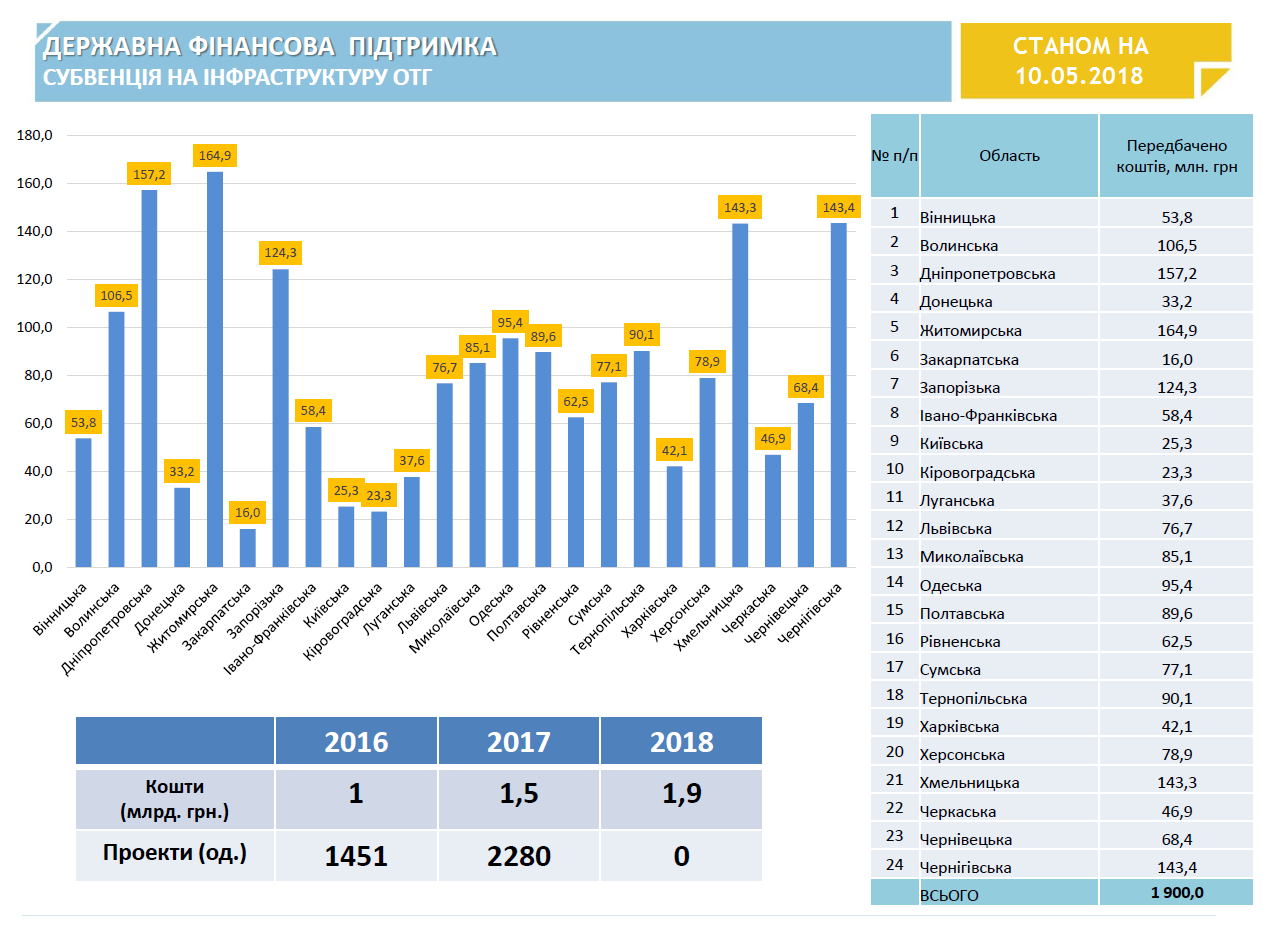 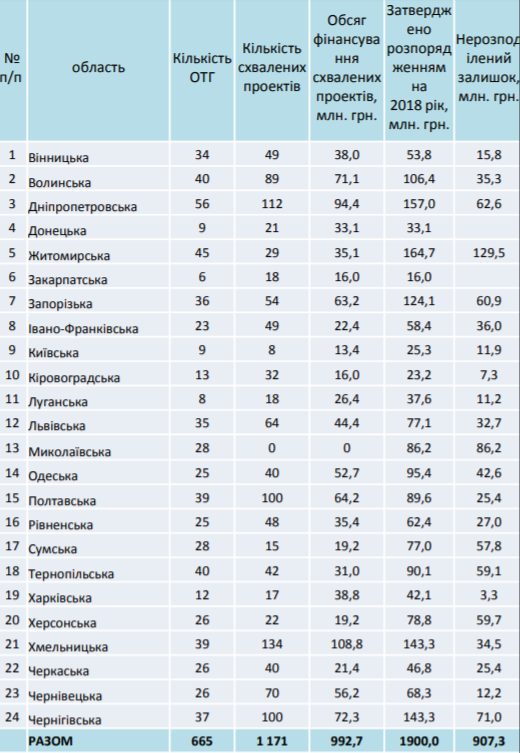 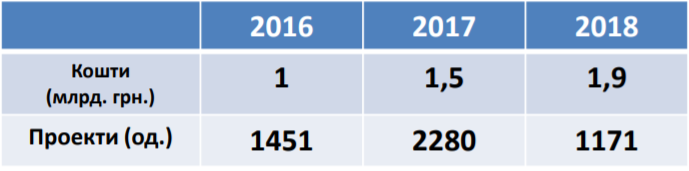 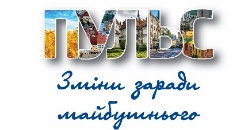 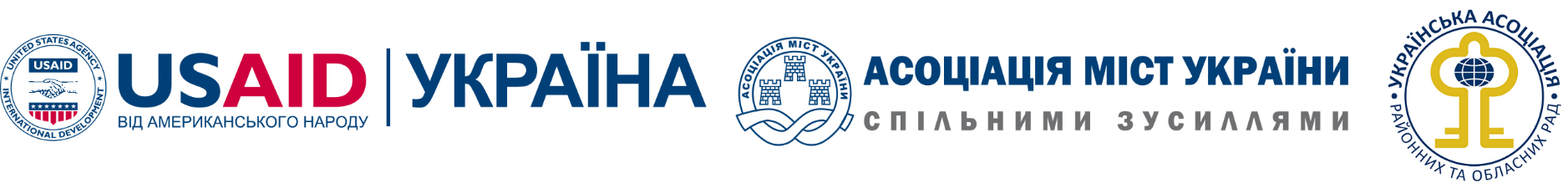 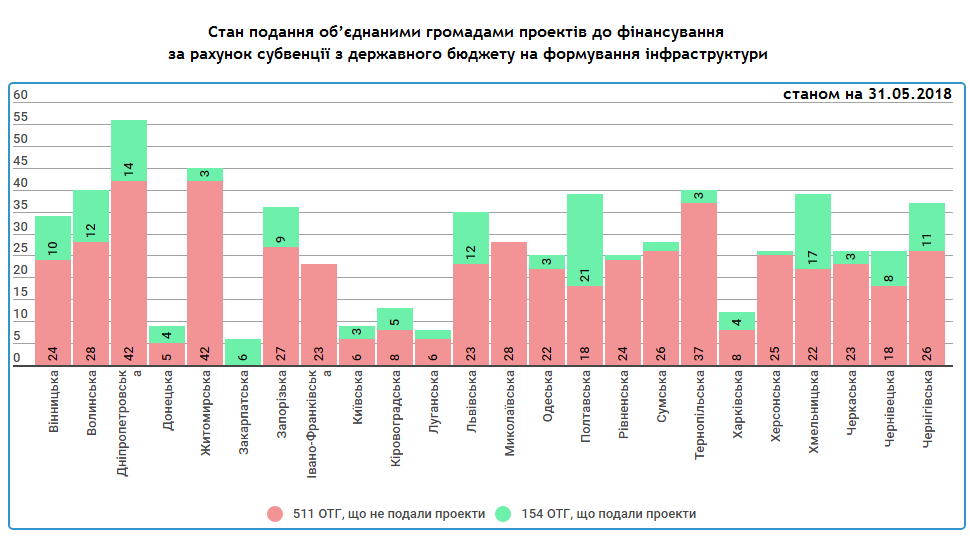 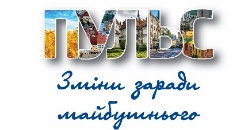 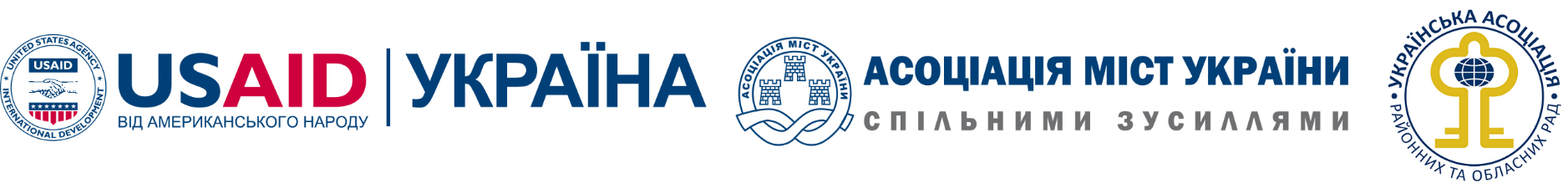 ДЕРЖАВНА СУБВЕНЦІЯ НА РОЗВИТОК ІНФРАСТРУКТУРИ  ОТГ У 2016-2018 рр.
2016 р.:  159 ОТГ  - 1,0 МЛРД.ГРН.
Близько 1 000 грн на 1 сільського жителя!!!
2017 р.:  366 ОТГ - 1,5 МЛРД.ГРН.
Близько 760 грн на 1 сільського жителя!!!
2018 р.:    665 ОТГ - 1,9 МЛРД.ГРН.
Близько 500 грн на 1 сільського жителя!!!
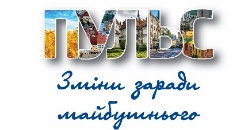 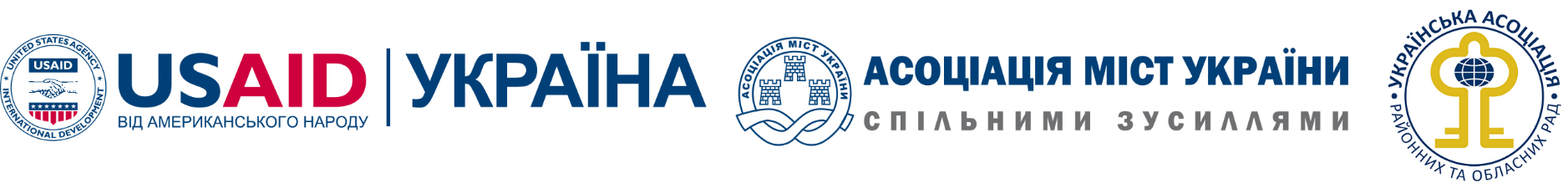 Використання інфраструктурної субвенції ОТГ
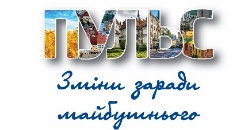 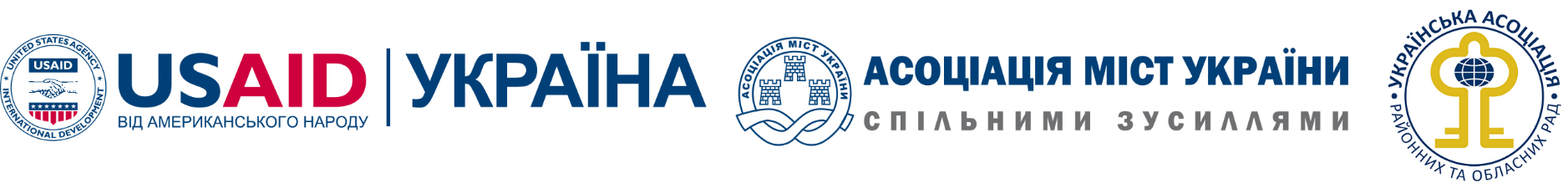 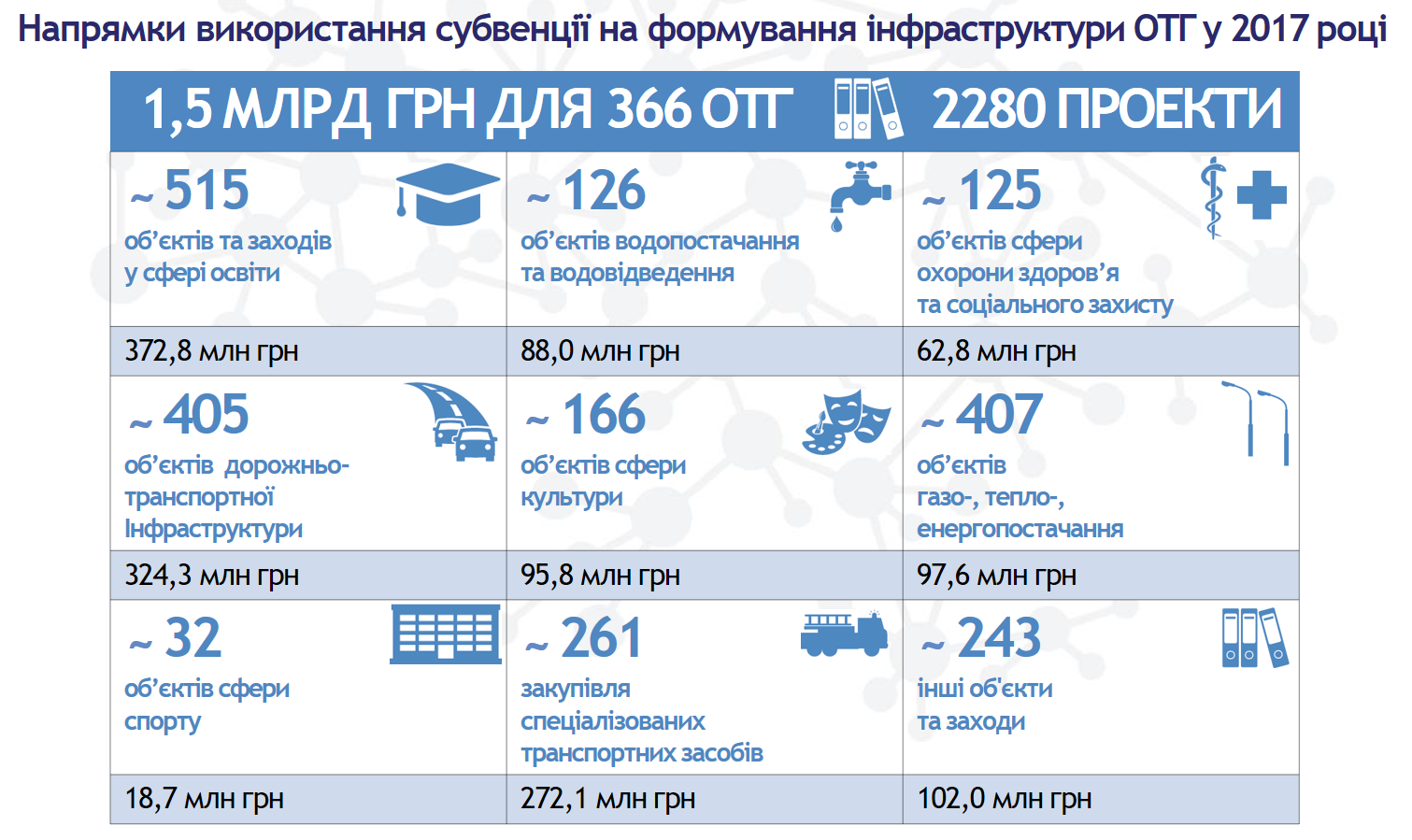 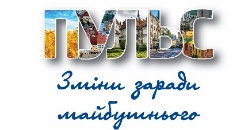 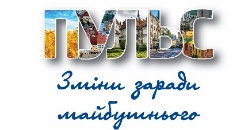 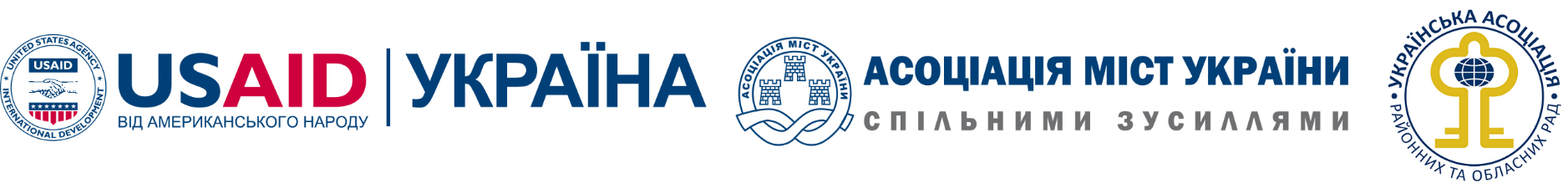 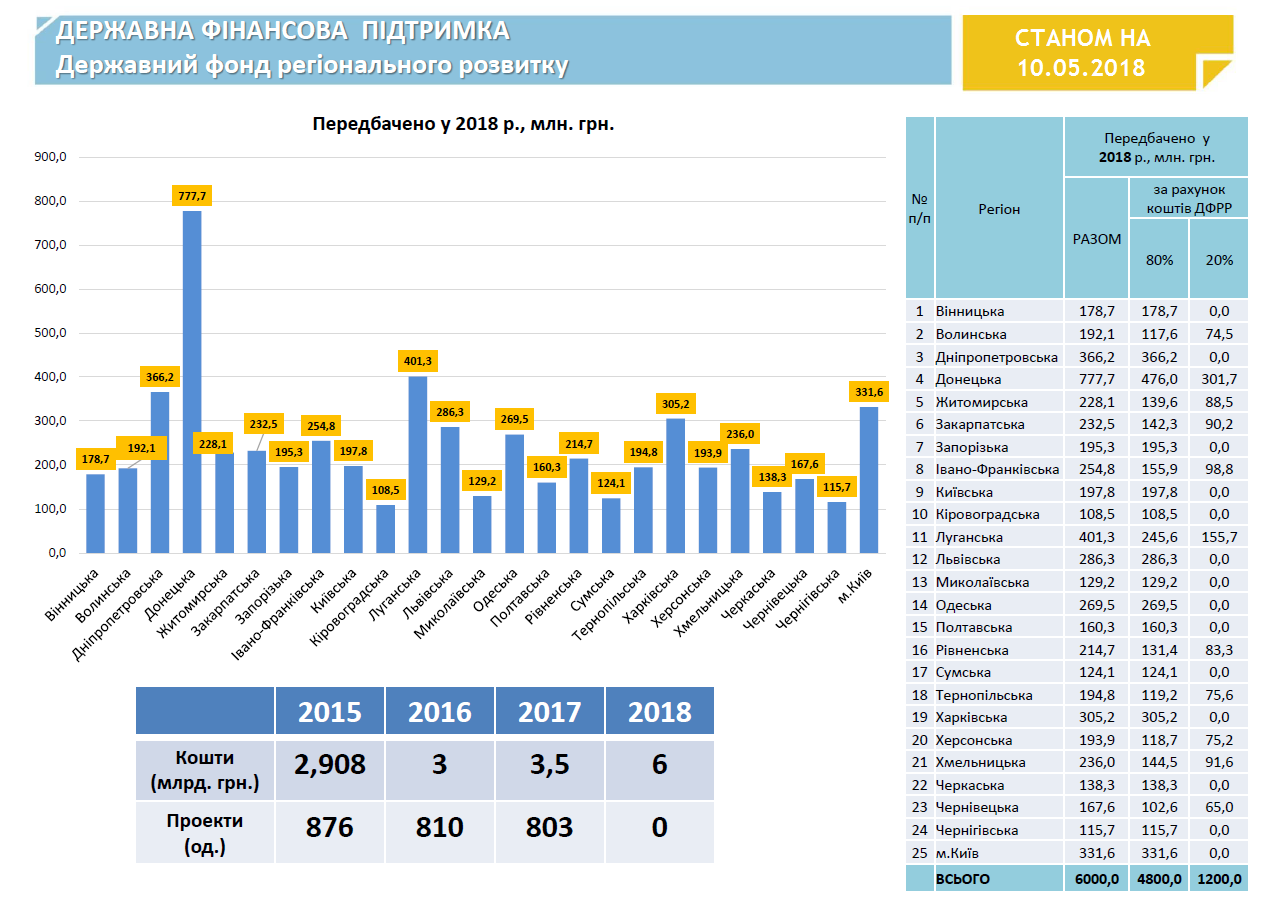 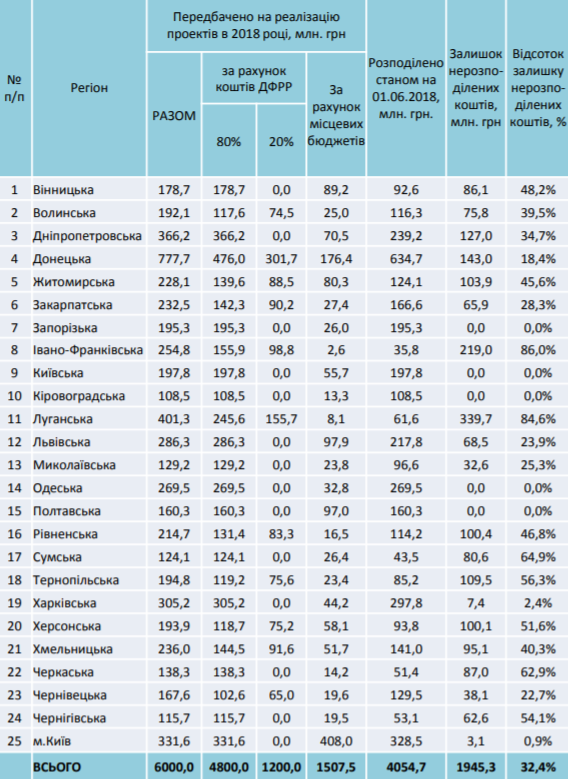 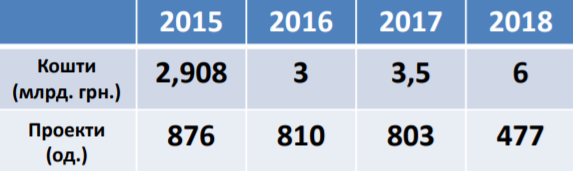 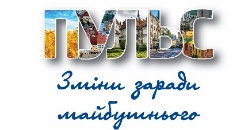 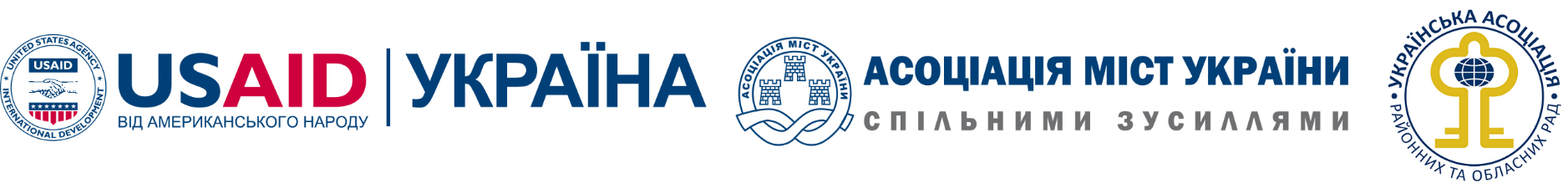 ДЕРЖАВНИЙ ФОНД РЕГІОНАЛЬНОГО РОЗВИТКУ
ст. 24-1 БКУ “Державний фонд регіонального розвитку“
Закон України “Про засади державної регіональної політики“
Постанова КМУ №385 від 06.08.2014  Постанова КМУ №196 від 18.03.2015  
Наказ Мінрегіону № 80 від 24.04. 2015
Інвестиційні програми і проекти повинні відповідати одній з таких умов: 
Відповідність пріоритетам, визначеним у Державній стратегії регіонального розвитку, стратегіях розвитку регіонів та планам заходів з їх реалізації; 
Впровадження інвестиційних програм і проектів як проектів співробітництва територіальних громад;
Підтримка добровільно об’єднаних територіальних громад.
Основними умовами відбору інвестиційних програм і проектів є такі критерії
для інвестиційних програм і проектів, які передбачають будівництво, – наявність затвердженої в установленому законодавством порядку проектної документації; 
календарний план реалізації становить від одного до трьох років; 
співфінансування з місцевих бюджетів на рівні 10%; 
спроможність суб’єктів, на фінансування об’єктів яких залучаються кошти державного фонду регіонального розвитку, забезпечувати подальше власне фінансування або їх утримання за рахунок коштів місцевих бюджетів.
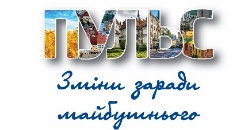 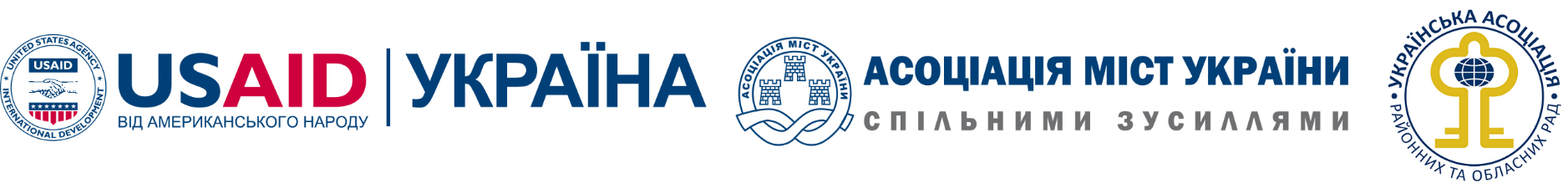 ДЕРЖАВНИЙ ФОНД РЕГІОНАЛЬНОГО РОЗВИТКУ
Порядок отримання коштів: 
  ОДА створюють регіональні комісії для проведення оцінки та попереднього конкурсного відбору проектів; 
  Регіональні комісії визначають технічне завдання проектів (на основі стратегії) та оголошують конкурс; 
  Оголошення про проведення конкурсу розміщується на офіційному веб-сайті ОДА не пізніше ніж за 30 днів до початку проведення оцінки та відбору; 
  Заявники подають комісії проекти за встановленою формою та пакет документів. Через он-лайн платформу ДФРР заявники реєструються та вносять інформацію про проект; 
5.  Регіональна комісія приймає рішення про переможців конкурсу та подає ОДА; 
6.  ОДА формує і подає перелік відібраних проектів у Мінрегіон до 1 травня року, що передує плановому. 
7. Для оцінки проектів Мінрегіон утворює комісію, яка проводить оцінку та перевірку відповідності поданих документів;
8.  За результатами проведення оцінки проектів Мінрегіон подає до 1 серпня, КМУ для затвердження розподілу ДФРР з переліком проектів; 
9.  Розподіл коштів ДФРР затверджується КМУ за погодженням з Комітетом ВР України з питань бюджету у тримісячний термін з дня набрання чинності законом про Державний бюджет України на відповідний рік.
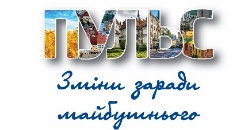 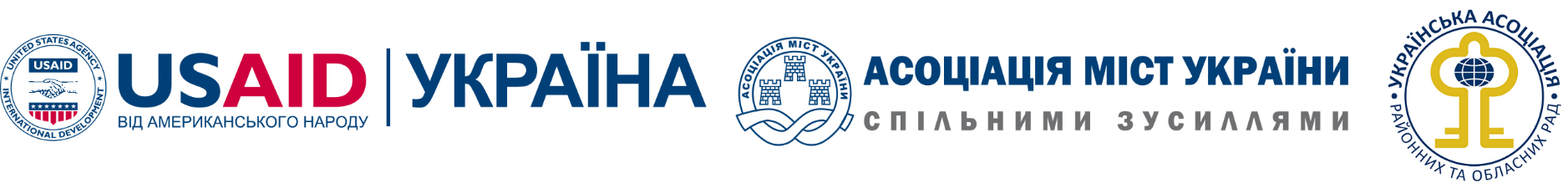 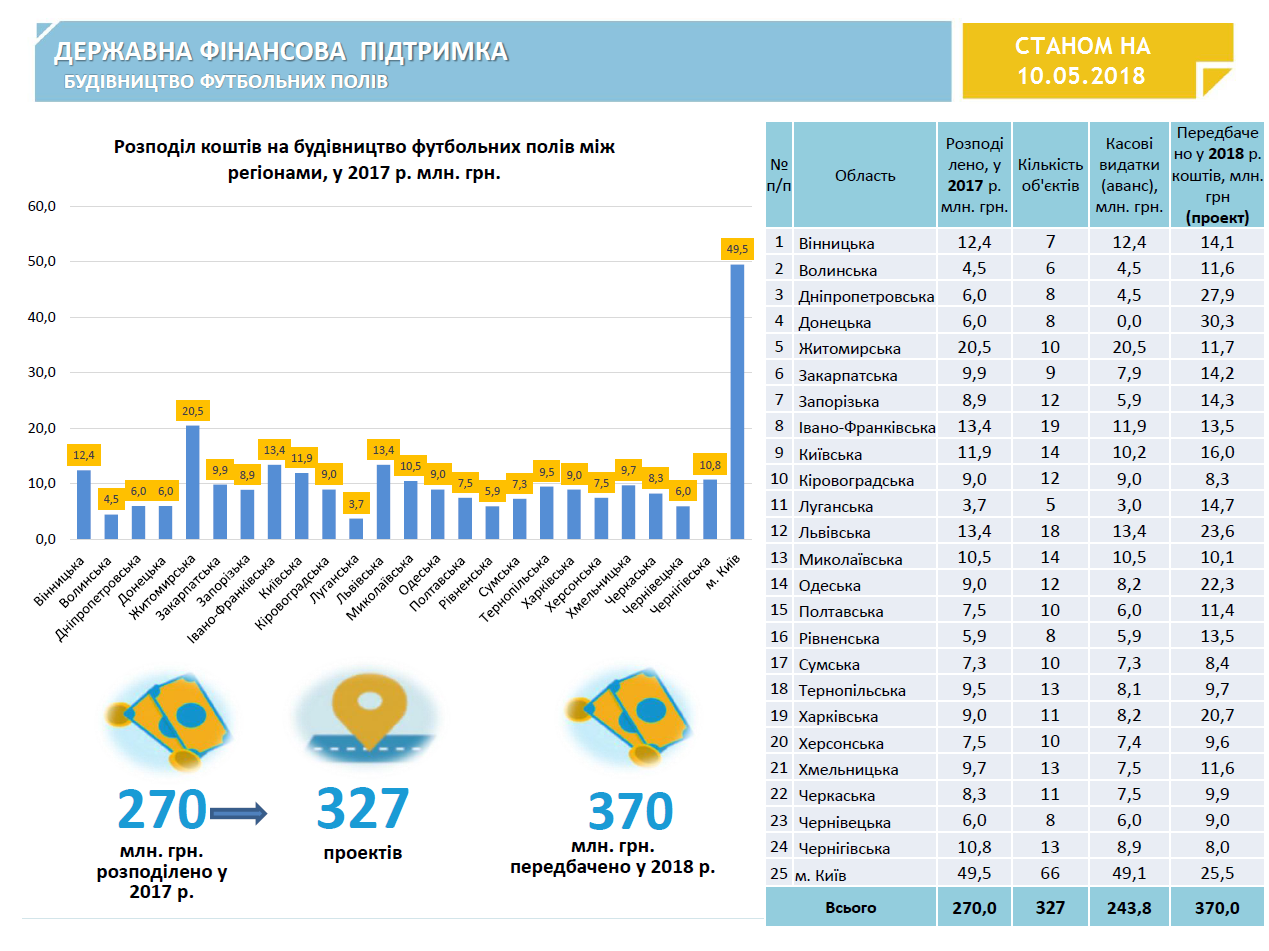 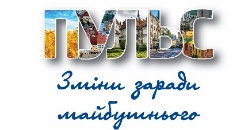 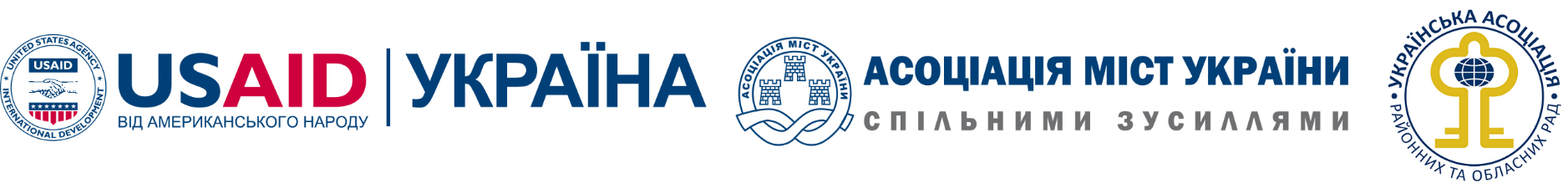 ДЕРЖАВНА ФІНАНСОВА  ПІДТРИМКА  БУДІВНИЦТВА ФУТБОЛЬНИХ ПОЛІВ
Постанова КМУ №714 від 06.09.2017 

Учасники програми: Структурні підрозділи місцевих держадміністрацій та виконавчих комітетів місцевих рад, бюджетні установи органів державної влади. 

Кошти спрямовуються на реалізацію проектів будівництва (нове будівництво, реконструкція, у тому числі виготовлення проектної документації) футбольних полів (майданчиків, стадіонів) із штучним покриттям у регіонах України, насамперед проектів, які передбачають співфінансування з місцевих бюджетів або інших джерел, не заборонених законодавством. 
Кошти, витрачені на виготовлення проектної документації за рахунок місцевих бюджетів або інших джерел, враховуються як співфінансування. 
Перелік об’єктів, формується Мінрегіоном за пропозиціями місцевих держадміністрацій та виконавчих комітетів місцевих рад, а також інших  органів державної влади або державних підприємств (організацій, установ).
До переліку включаються об’єкти державної та комунальної власності, строк завершення будівельних робіт на яких не перевищує двох років. Пропозиції щодо включення об’єкта до переліку об’єктів з відповідним обґрунтуванням подаються до Мінрегіону за підписом керівника органу місцевої виконавчої влади, виконавчого органу місцевої ради, іншого органу державної влади або державного підприємства (організації, установи). Розгляд пропозицій здійснюється комісією Мінрегіону.
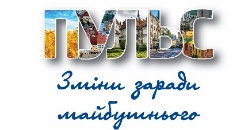 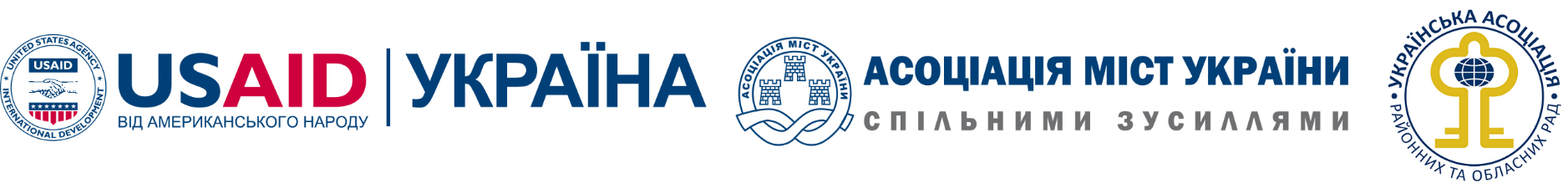 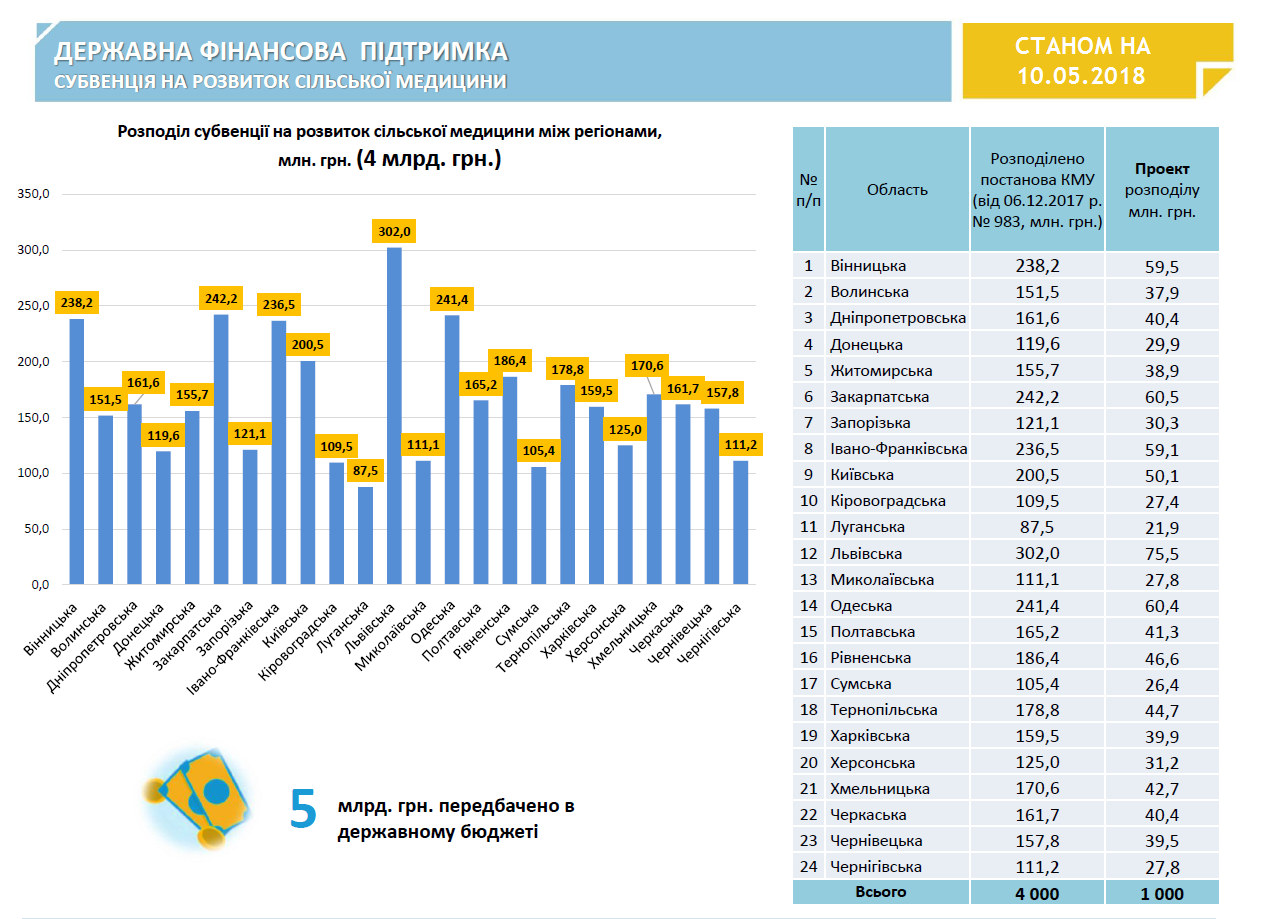 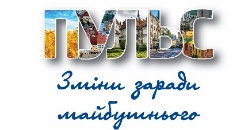 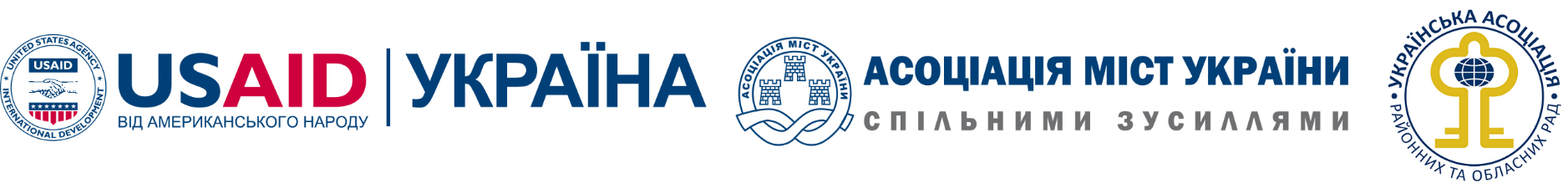 СУБВЕНЦІЯ НА РОЗВИТОК СІЛЬСЬКОЇ МЕДИЦИНИ
Постанова КМУ №983 від 06.12.2017
Субвенція спрямовується на: 
реалізацію проектів будівництва (нове будівництво, реконструкцію, капітальний ремонт, в тому числі виготовлення проектної документації) комунальних закладів охорони здоров’я у сільській місцевості з урахуванням потреб населення у медичному обслуговуванні; 
придбання медичного обладнання; 
розвиток телекомунікаційної інфраструктури, включаючи забезпечення закладів охорони здоров’я широкосмуговим доступом до Інтернету, забезпечення сучасними технічними та інформаційно-програмними засобами для функціонування електронної системи охорони здоров’я та телемедицини; 
забезпечення службовим житлом та службовим автотранспортом медичних працівників комунальних закладів охорони здоров’я, що працюють у сільській місцевості. 
Суб’єкти, на фінансування об’єктів яких залучається субвенція, забезпечують їх подальше власне фінансування або утримання за рахунок коштів місцевих бюджетів.
 Умови надання субвенції :
1) план реалізації зазначених проектів не повинен становити більш як два роки;
2) враховуються потреби осіб з інвалідністю та інших маломобільних груп населення під час розроблення проектної документації та реалізації проектів.
Порядок отримання коштів
Облдержадміністрації подають Мінрегіону пропозиції щодо проектів та заходів, що фінансуються за рахунок субвенції, за встановленою Мінрегіоном формою. 
Мінрегіон утворює комісію за участю представників МОЗ та інших зацікавлених сторін. 
Мінрегіон формує перелік проектів та заходів, що фінансуються за рахунок субвенції, у розрізі областей та затверджує зазначений перелік за погодженням з МОЗ.
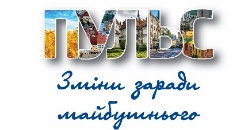 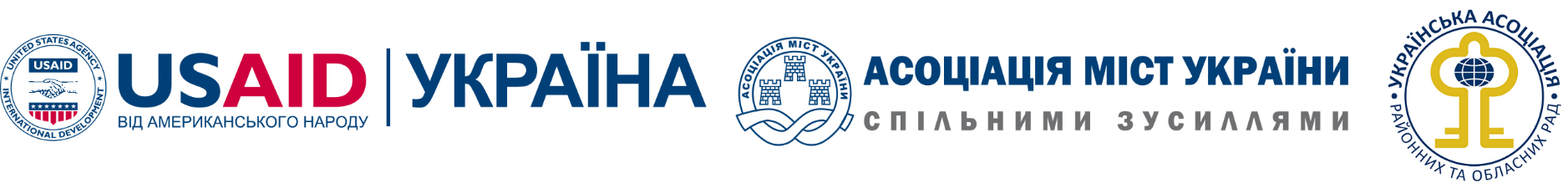 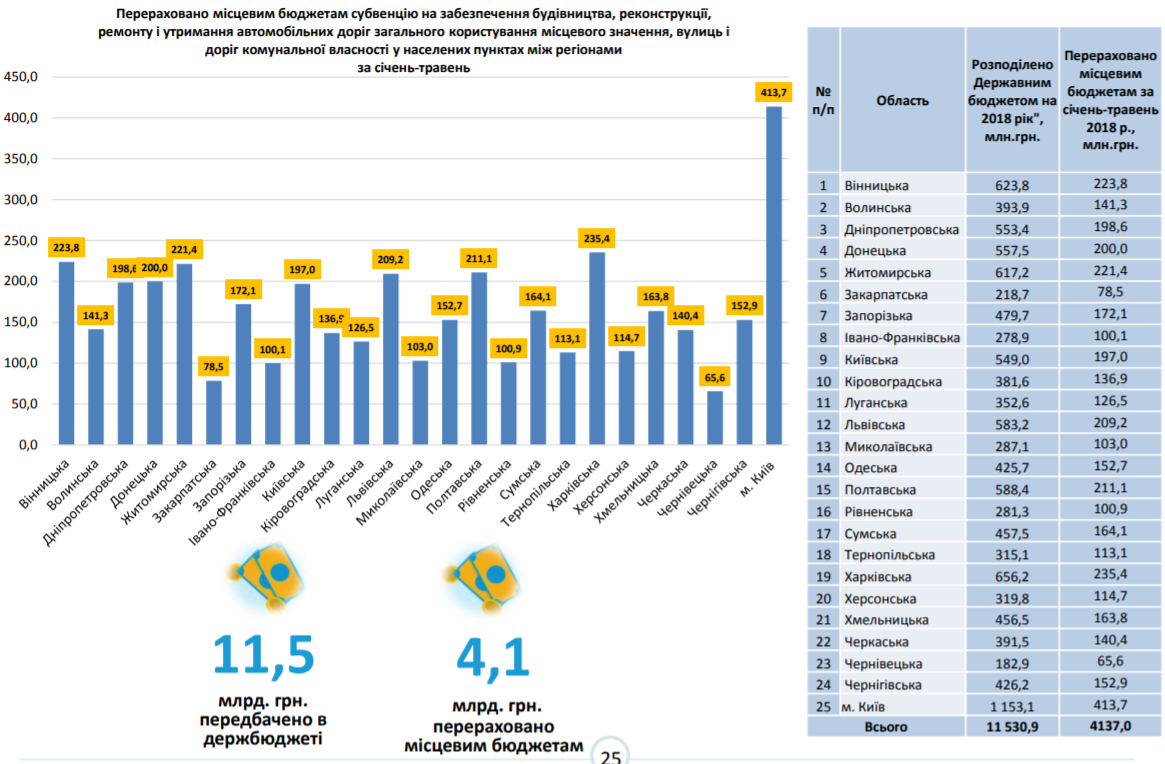 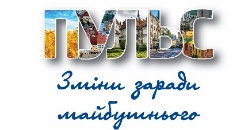 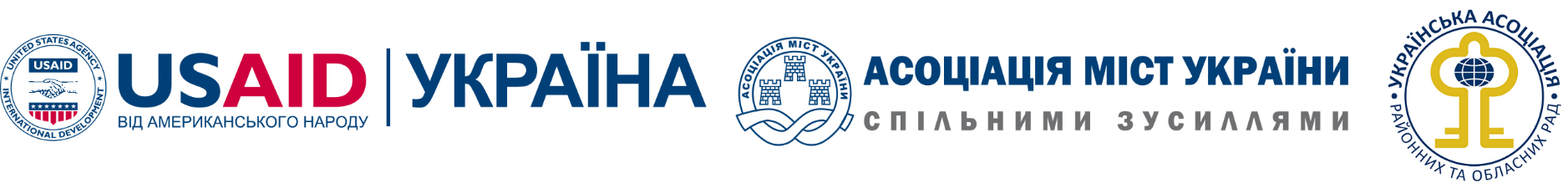 Джерела формування Державного дорожнього фонду
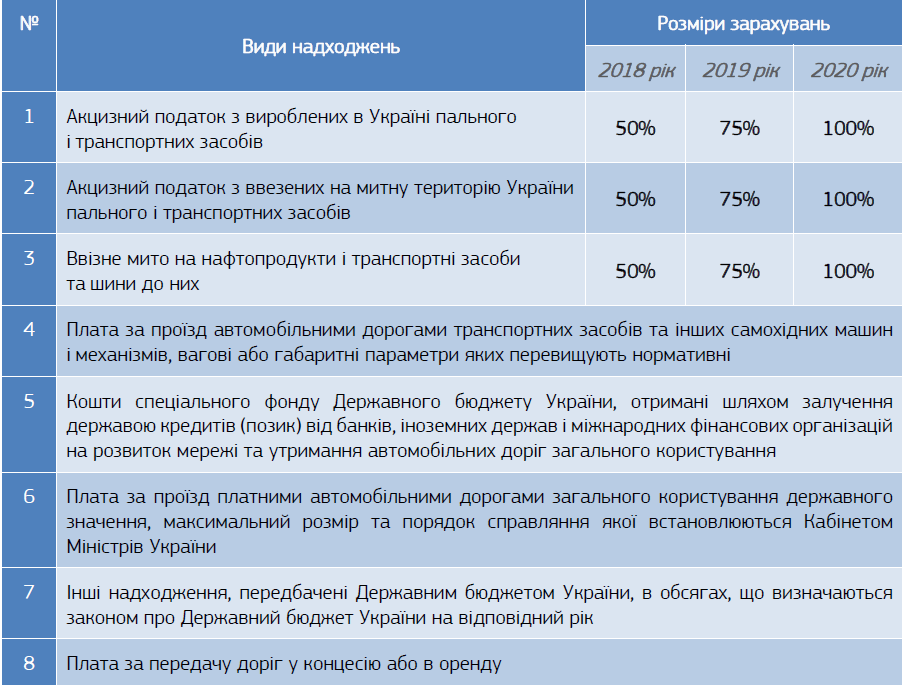 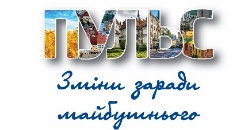 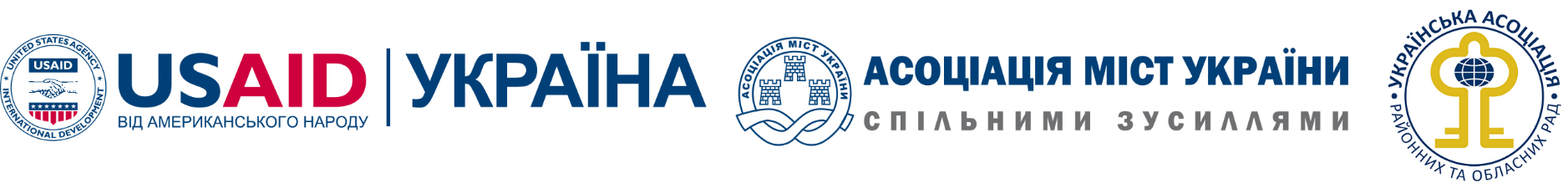 НАПРЯМКИ ВИКОРИСТАННЯ КОШТІВ ДЕРЖАВНЬОГО ДОРОЖНЬОГО ФОНДУ
Фінансове забезпечення будівництва, реконструкції, ремонту і утримання автомобільних доріг загального користування державного значення, виконання проектно-вишукувальних та науково-дослідних робіт, забезпечення розвитку виробничих потужностей дорожніх організацій. 
Фінансове забезпечення будівництва, реконструкції, ремонту і утримання автомобільних доріг загального користування місцевого значення, вулиць і доріг комунальної власності у населених пунктах.
Фінансування заходів із забезпечення безпеки дорожнього руху відповідно до державних програм
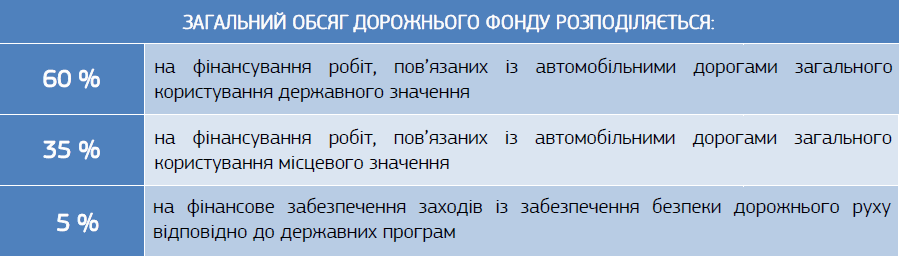 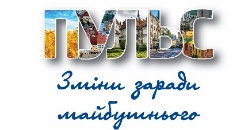 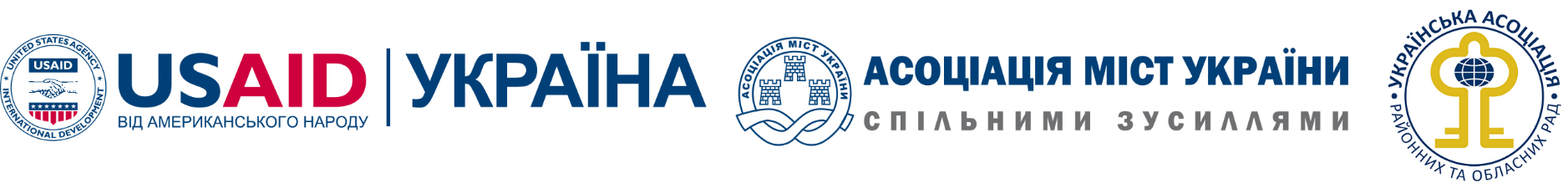 СЕКТОРАЛЬНА ПІДТРИМКА РЕГІОНАЛЬНОЇ ПОЛІТИКИ
Постанова КМУ №827 від 16.11.2016 
Учасники програми: Центральний або місцевий орган виконавчої влади, органи місцевого самоврядування та засновані ними всеукраїнські асоціації, державна, комунальна установа чи організація, що належить до сфери управління  центрального або місцевого органу виконавчої влади чи заснована ним та визначена таким органом відповідальною за підготовку і реалізацію проекту.

Порядок отримання коштів: Конкурсний відбір проектів здійснюється конкурсною комісією, утвореною Мінрегіоном. 
Мінрегіон розміщує на власному офіційному веб-сайті оголошення про проведення конкурсного відбору проектів. Проекти для участі в конкурсі приймаються протягом двох місяців. 

У місячний строк профільні міністерства утворюють комісії з попереднього відбору за такими програмами: 
інноваційна економіка та інвестиції (Мінекономрозвитку та МОН); 
сільський розвиток (Мінагрополітики); 
розвиток туризму (Мінекономрозвитку); 
розвиток людського потенціалу (Мінсоцполітики);
загальноукраїнська солідарність (Мінрегіон).
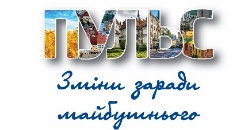 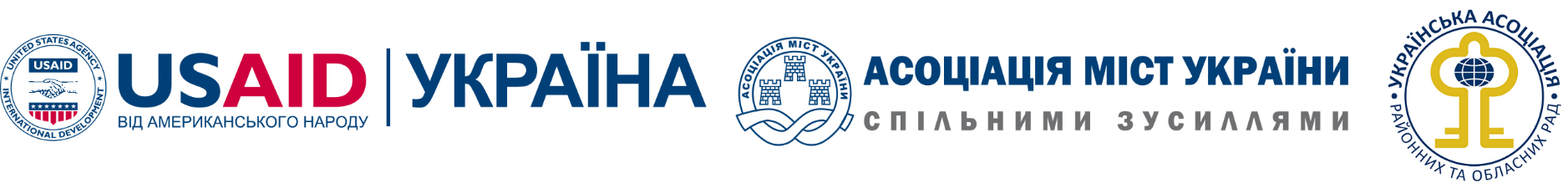 СЕКТОРАЛЬНА ПІДТРИМКА РЕГІОНАЛЬНОЇ ПОЛІТИКИ
Для участі у конкурсі замовник проекту подає комісії з попереднього відбору у строк, визначений в оголошенні про проведення конкурсу, в електронній та паперовій формі такі документи: заяву; інформацію про фінансово-економічний стан замовника проекту; опис проекту, оформлений відповідно до вимог, визначених Мінрегіоном;  інформаційну картку проекту за формою, визначеною Мінрегіоном.

За результатами оцінки та попереднього відбору, проведених комісіями з попереднього відбору, міністерства, в місячний строк подають Мінрегіону в електронній і паперовій формі документи та протокол засідання комісії з попереднього відбору. 
Засідання конкурсної комісії Мінрегіону проводиться у двомісячний строк після надходження документів. 
Основними умовами відбору проектів є: 
Відповідність проекту Державній стратегії регіонального розвитку; 
Спроможність замовника проекту забезпечувати стійкий результат реалізації проекту; 
Економічна та/або бюджетна ефективность реалізації проекту, економічні вигоди, соціальний вплив, екологічний вплив (у разі наявності). 
Після прийняття рішення конкурсної комісії Мінрегіон розміщує на власному офіційному веб-сайті інформацію про результати
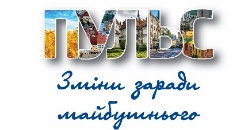 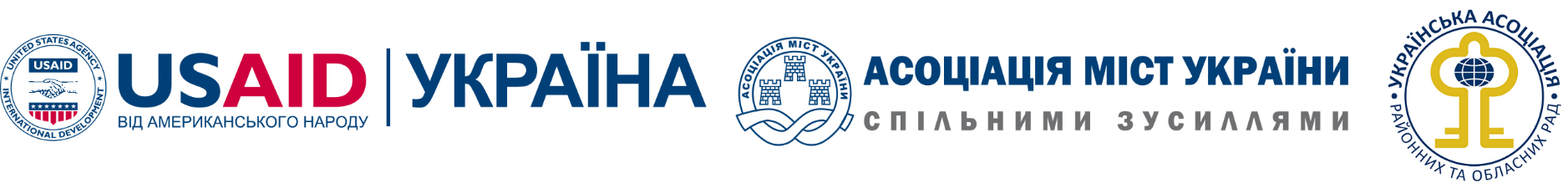 Рейтинг областей щодо формування ОТГ
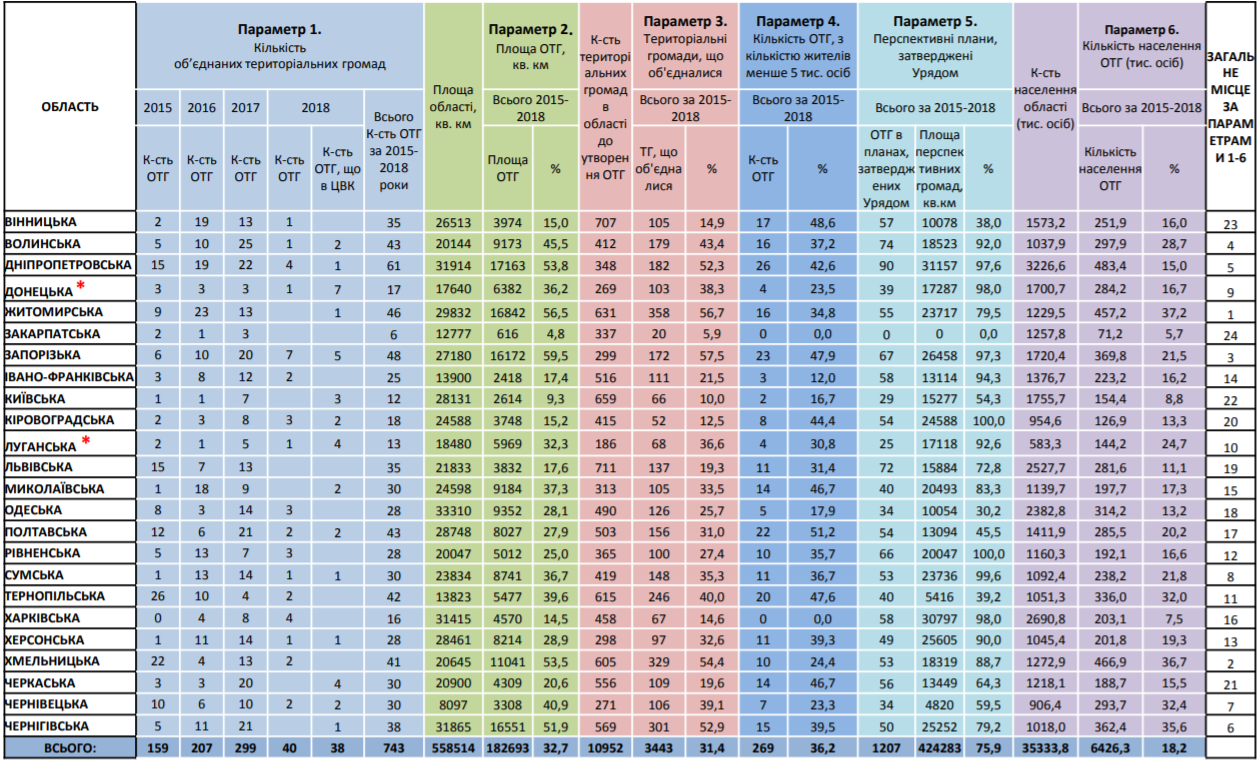 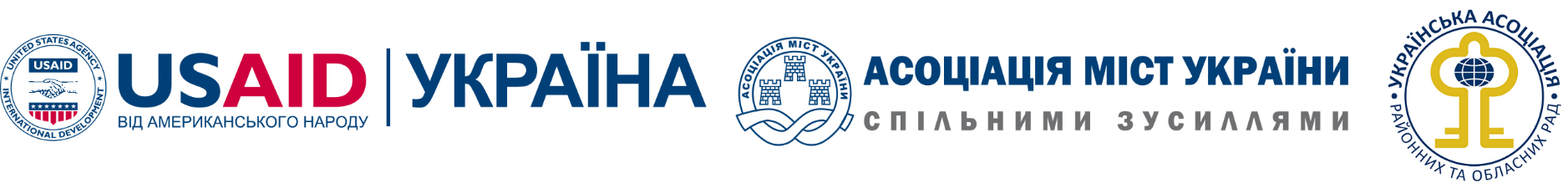 Рейтинг областей щодо формування ОТГ
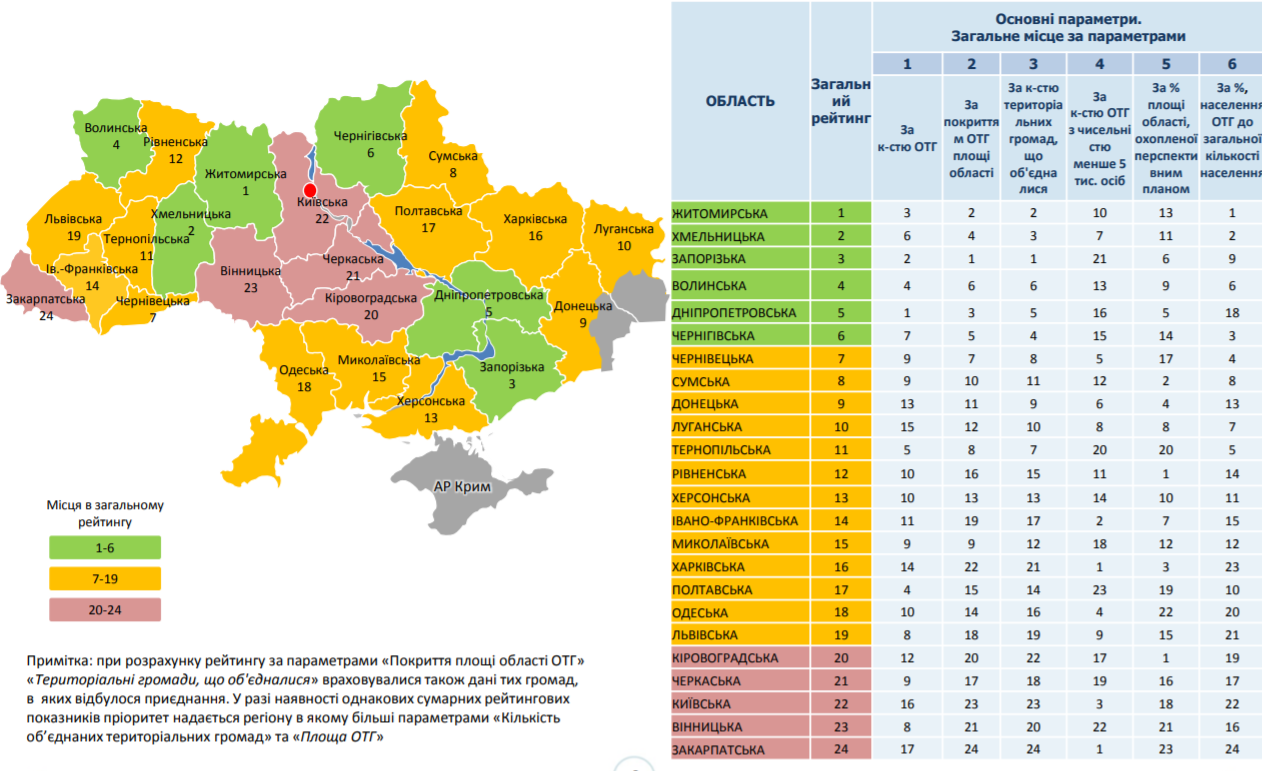 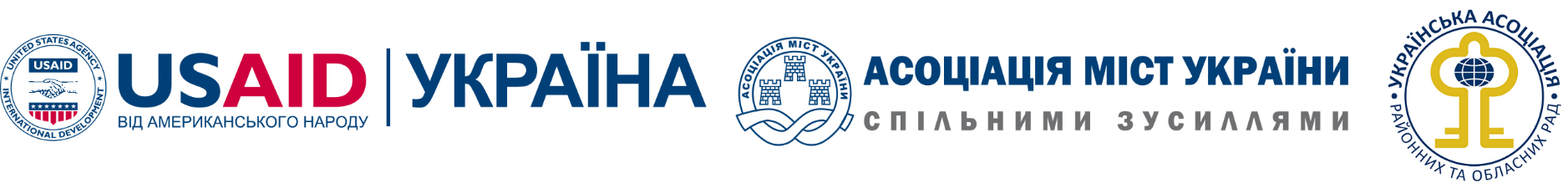 Дякую за увагу!
Марина Гончаренко

Контакти:
 тел. (067) 915-11-77, (099) 116-90-05
Адреса: просп. Московський, 75
м. Харків, 61001
Електронна пошта: goncharenko.m.w@gmail.com
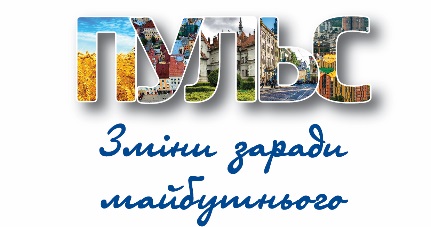